Lesson 57
VCe Review 1, e_e /ē/
[Speaker Notes: ufliteracy.org]
Lesson 57
VCe Review 1, e_e /ē/
[Speaker Notes: See UFLI Foundations lesson plan Step 1 for phonemic awareness activity.]
[Speaker Notes: See UFLI Foundations lesson plan Step 2 for student phoneme responses.]
a
i
o
nk
ng
wh
ph
ch
th
sh
ck
ff
ll
ss
zz
s
u
e
[Speaker Notes: See UFLI Foundations lesson plan Step 3 for auditory drill activity.]
[Speaker Notes: No slides needed for auditory drill.]
[Speaker Notes: See UFLI Foundations lesson plan Step 4 for blending drill word chain and grid. 
Visit ufliteracy.org to access the Blending Board app.]
[Speaker Notes: See UFLI Foundations lesson plan Step 5 for recommended teacher language and activities to introduce the new concept.]
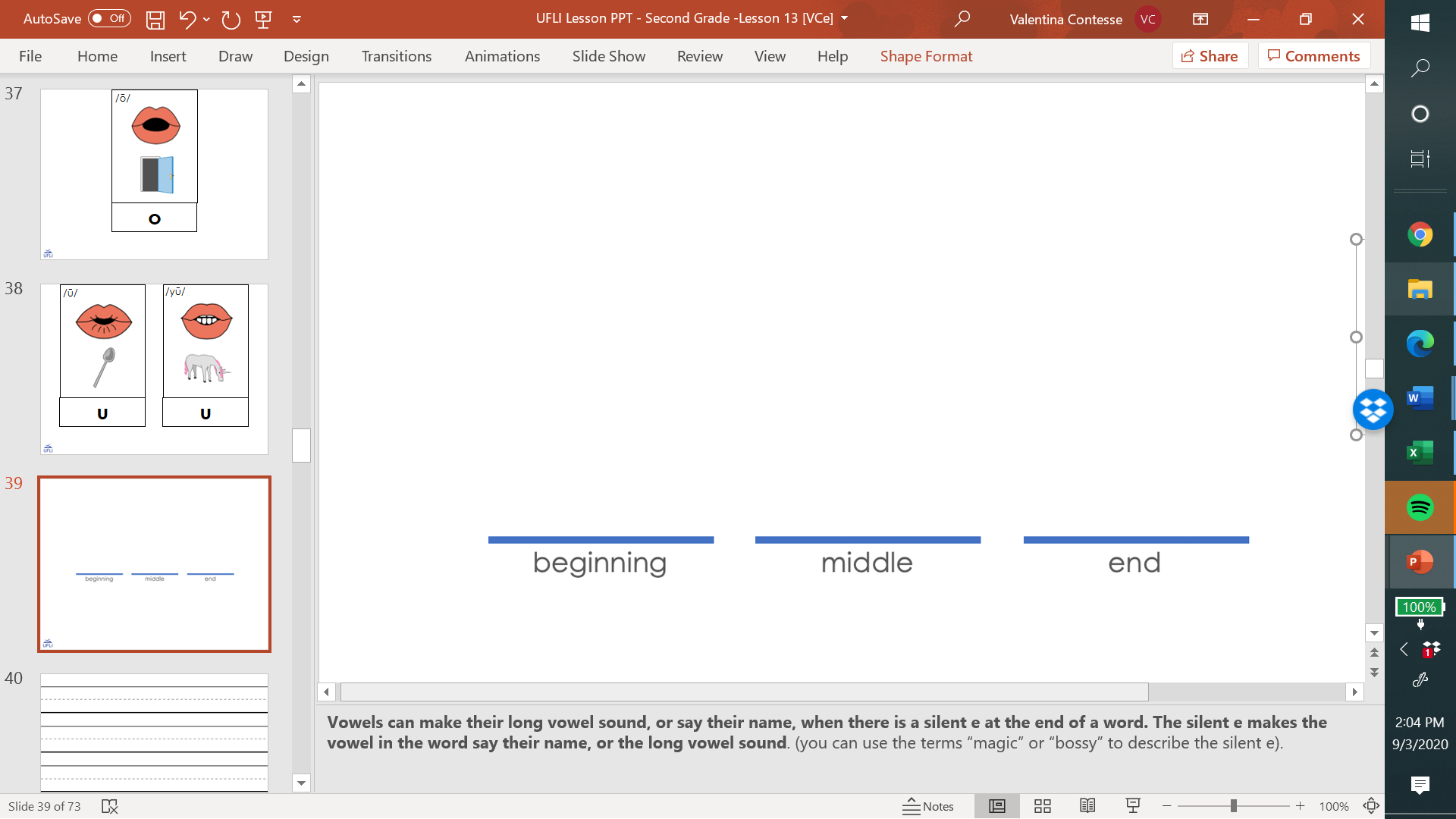 e
a
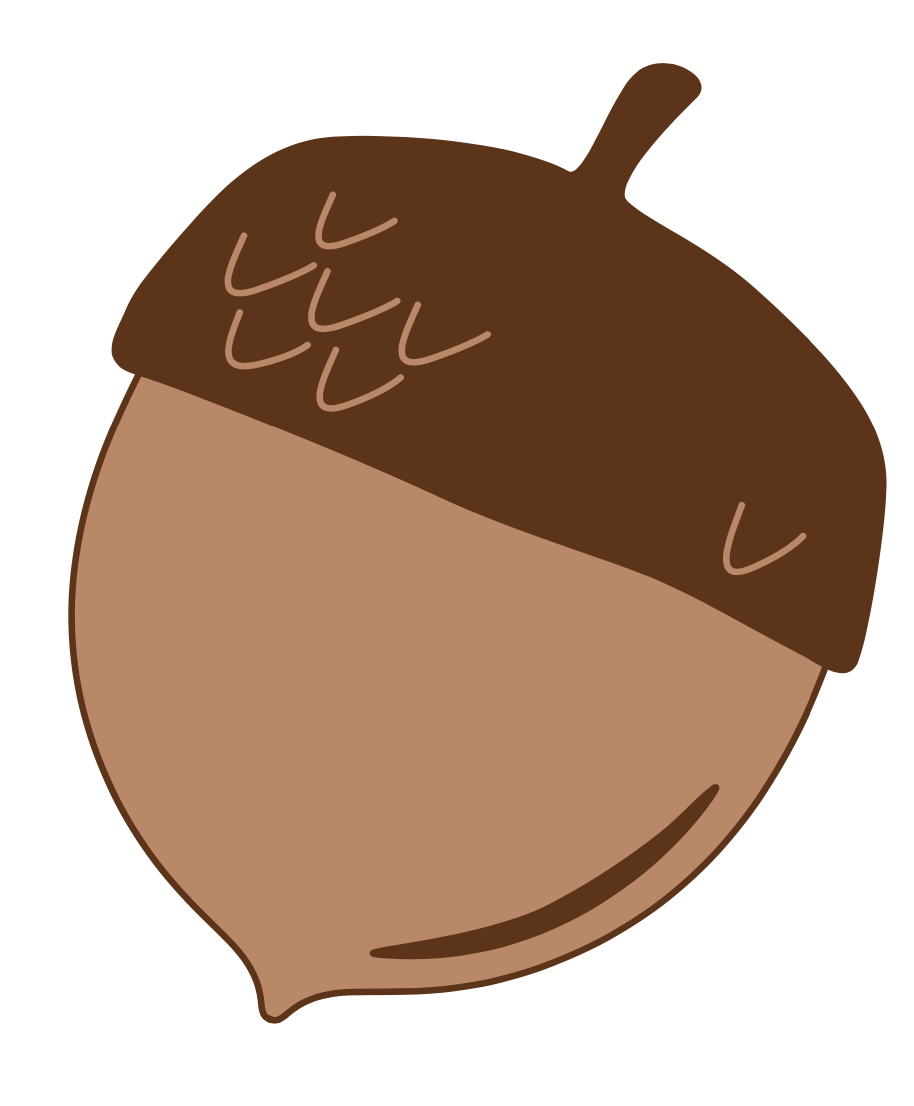 m
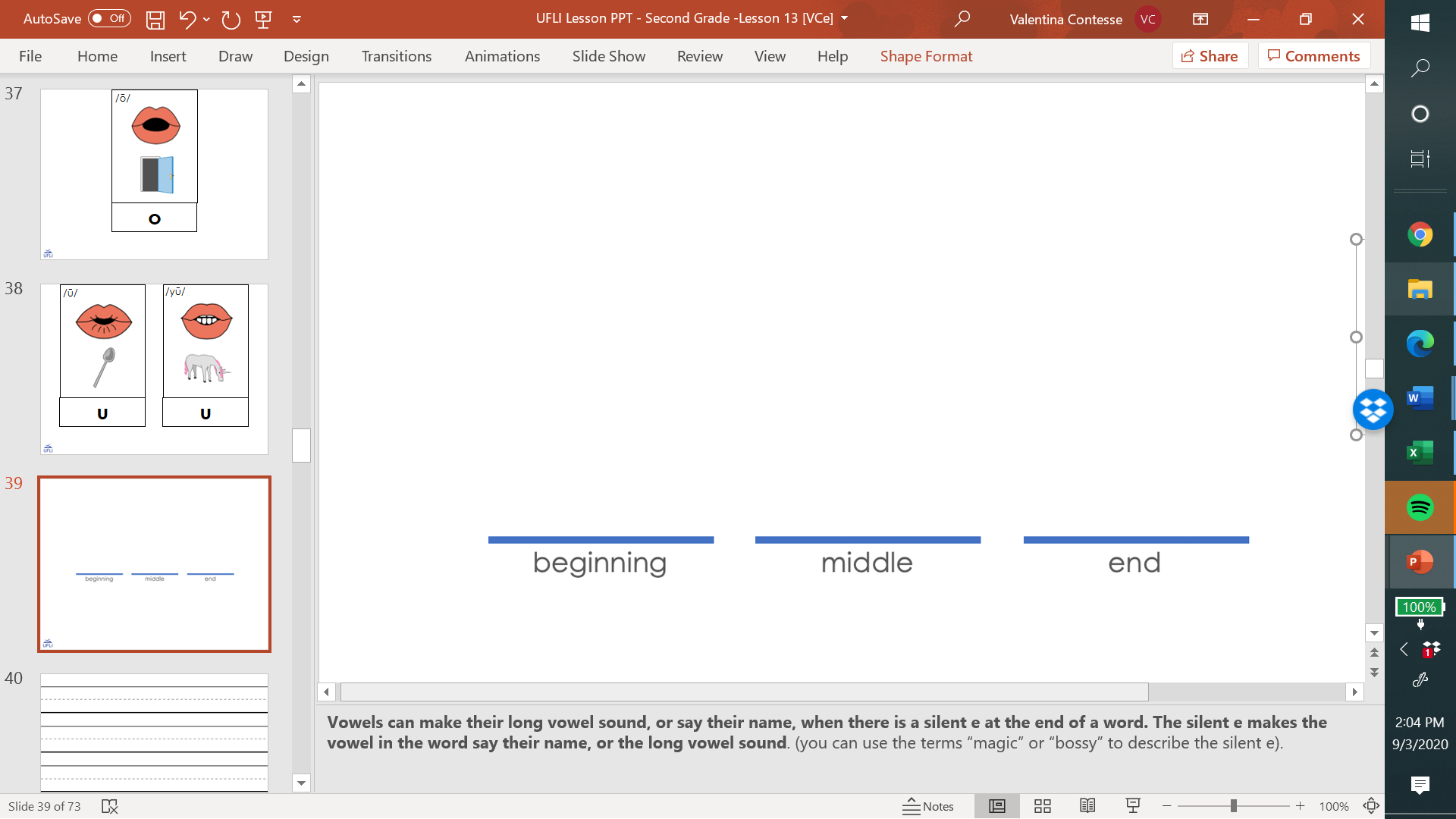 a
k
e
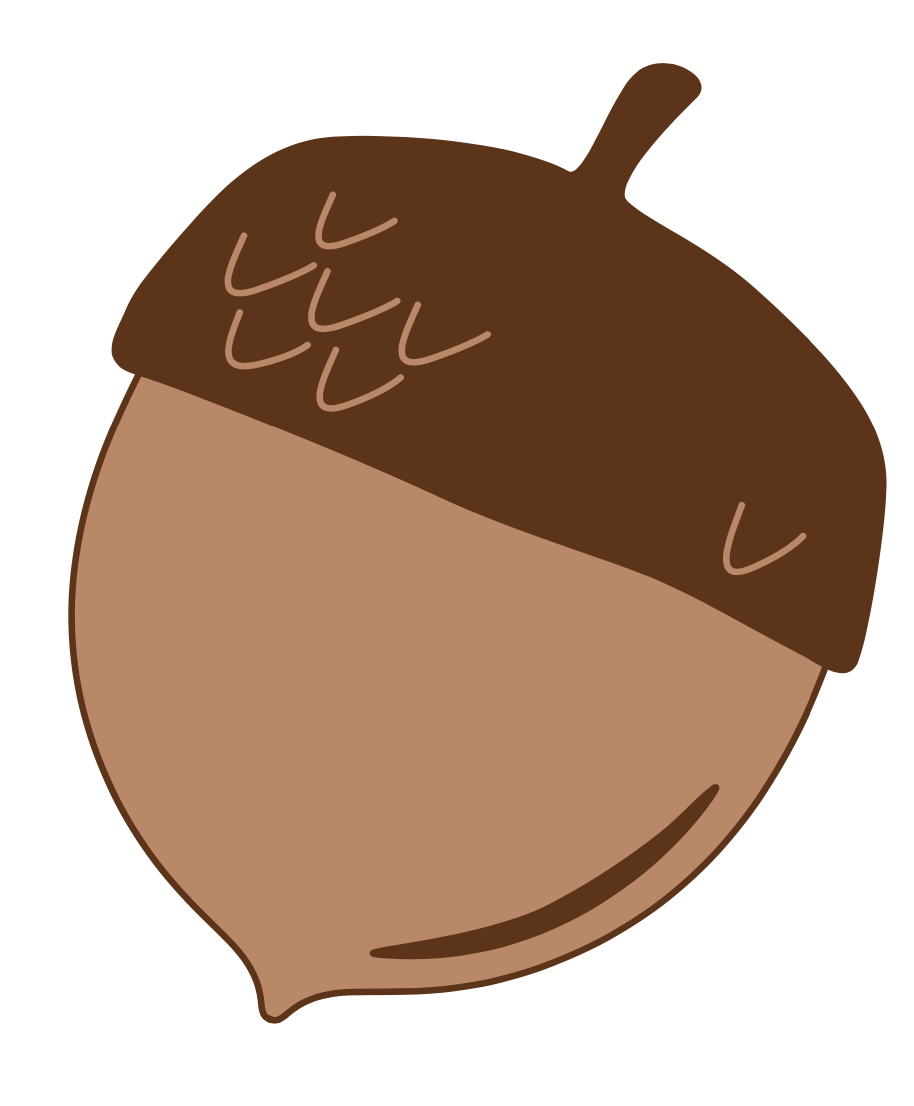 f
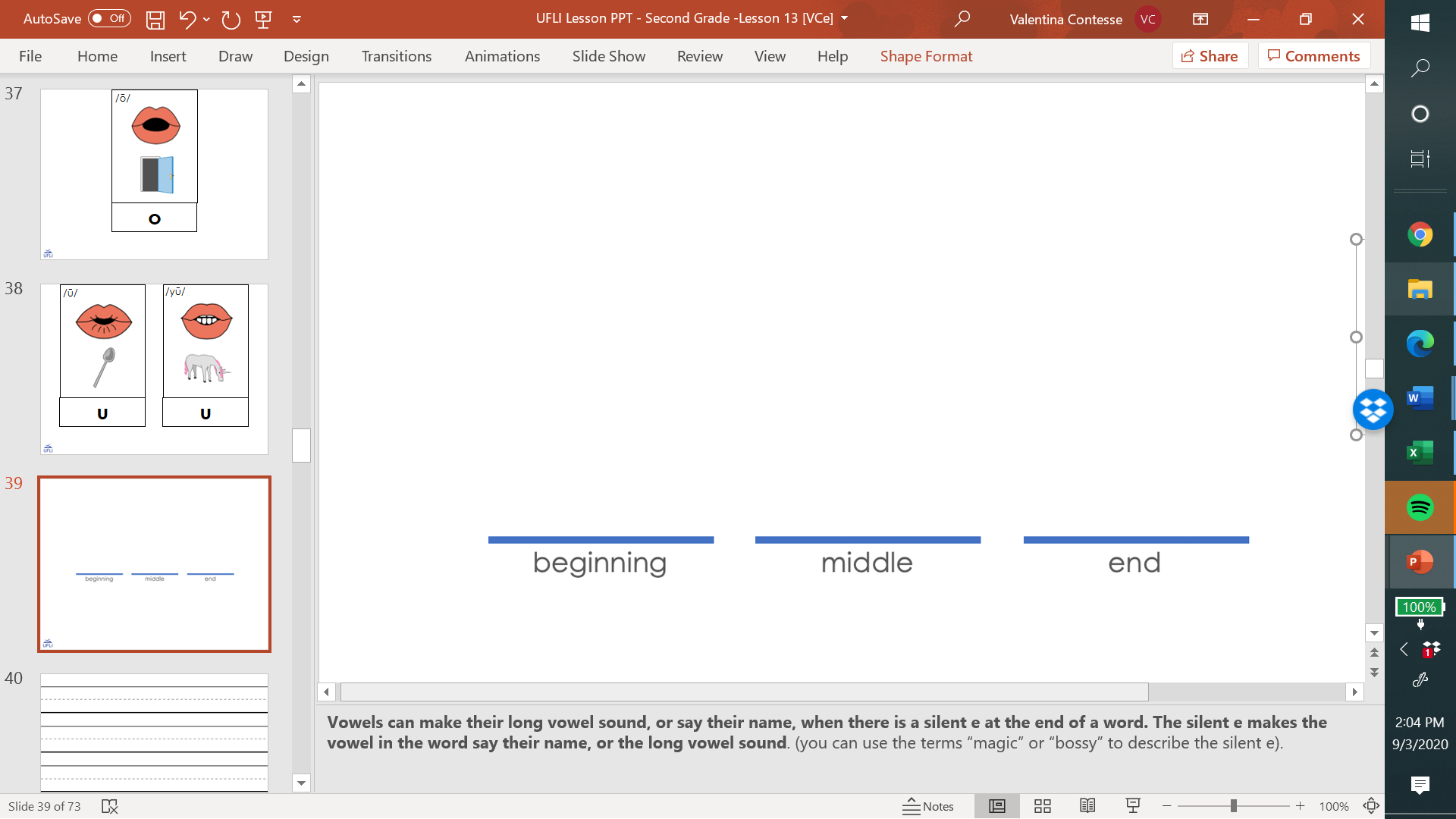 a
m
e
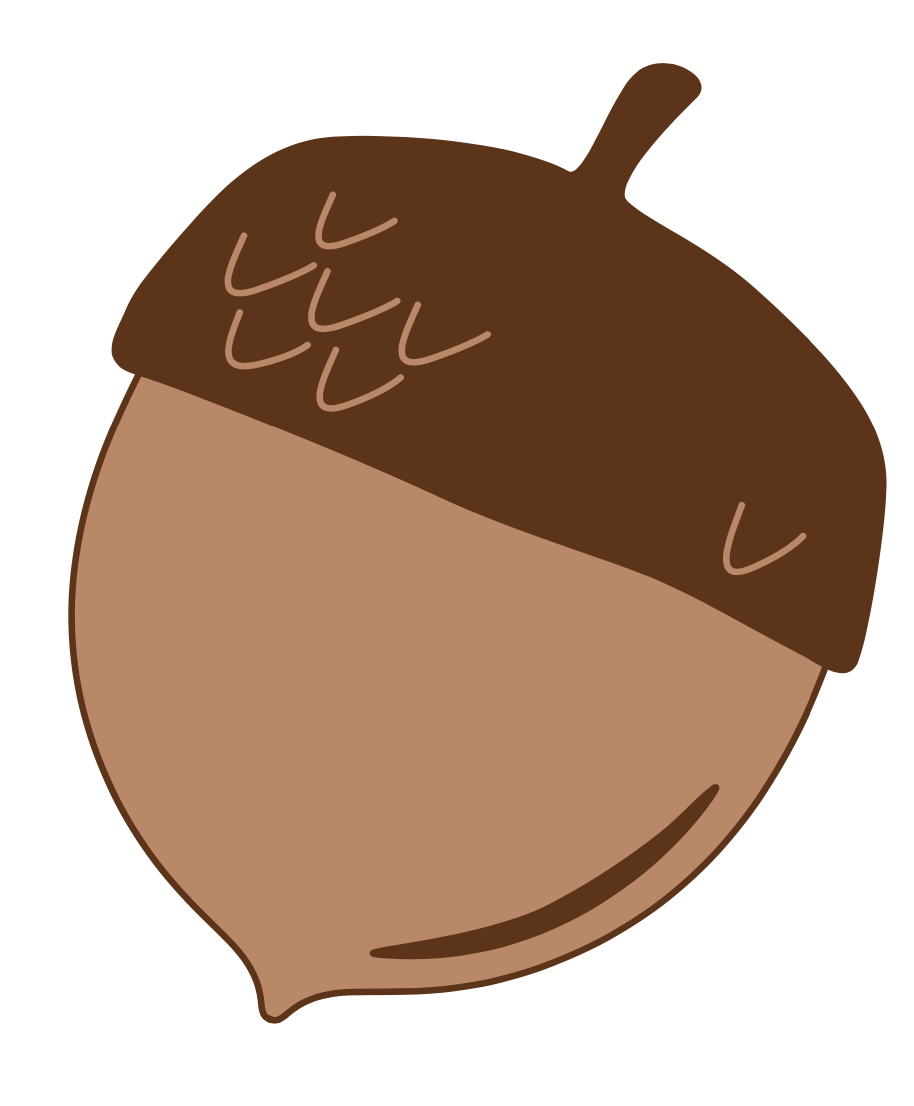 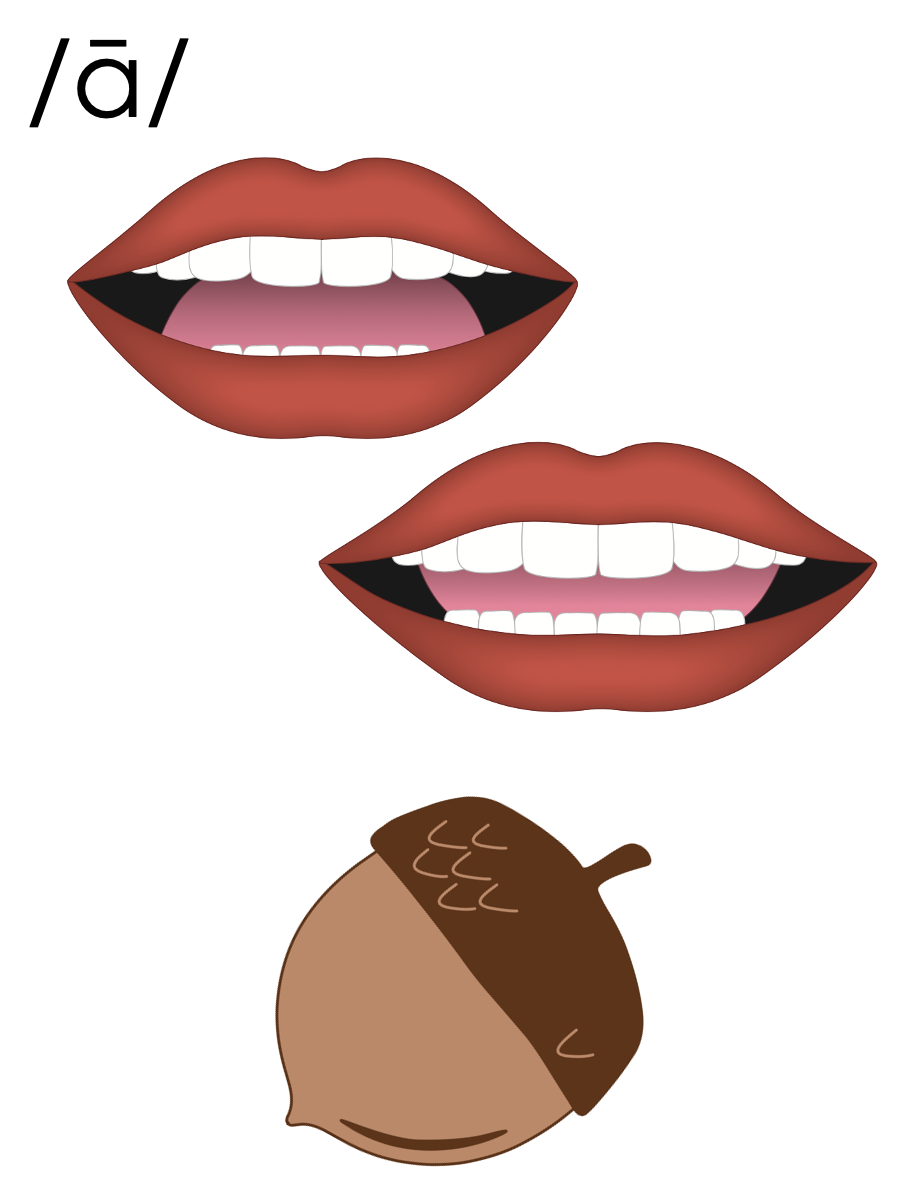 a_e
i
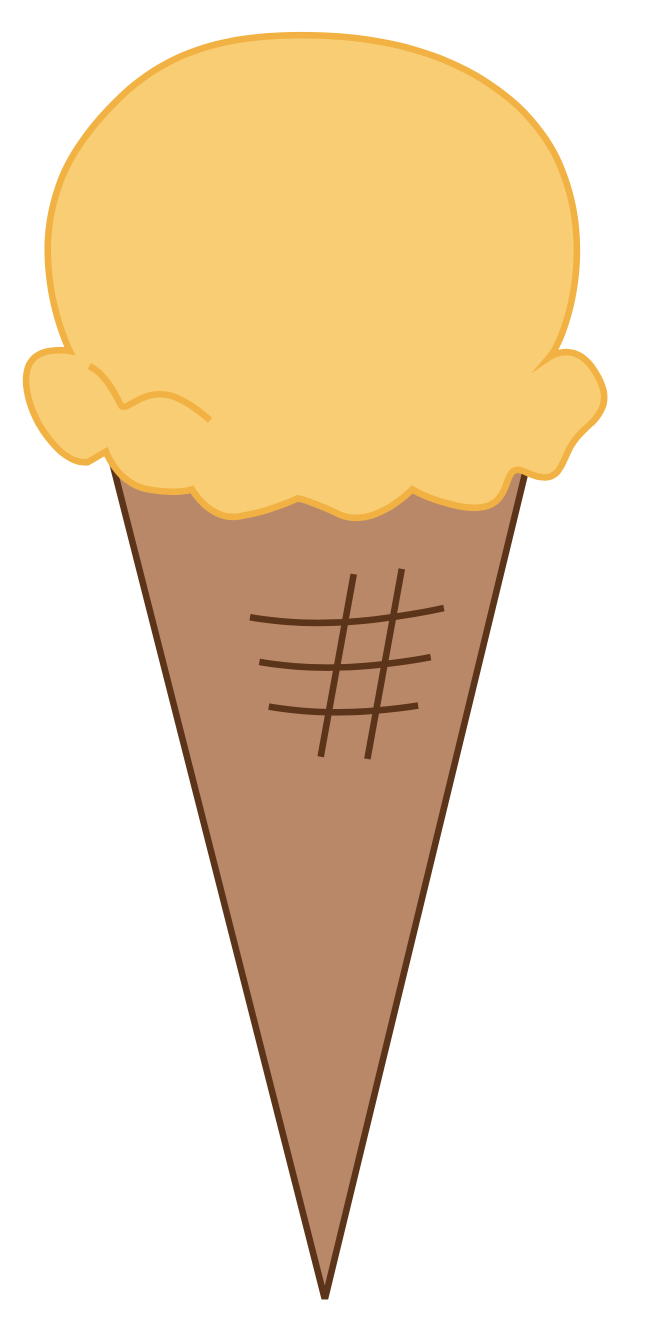 b
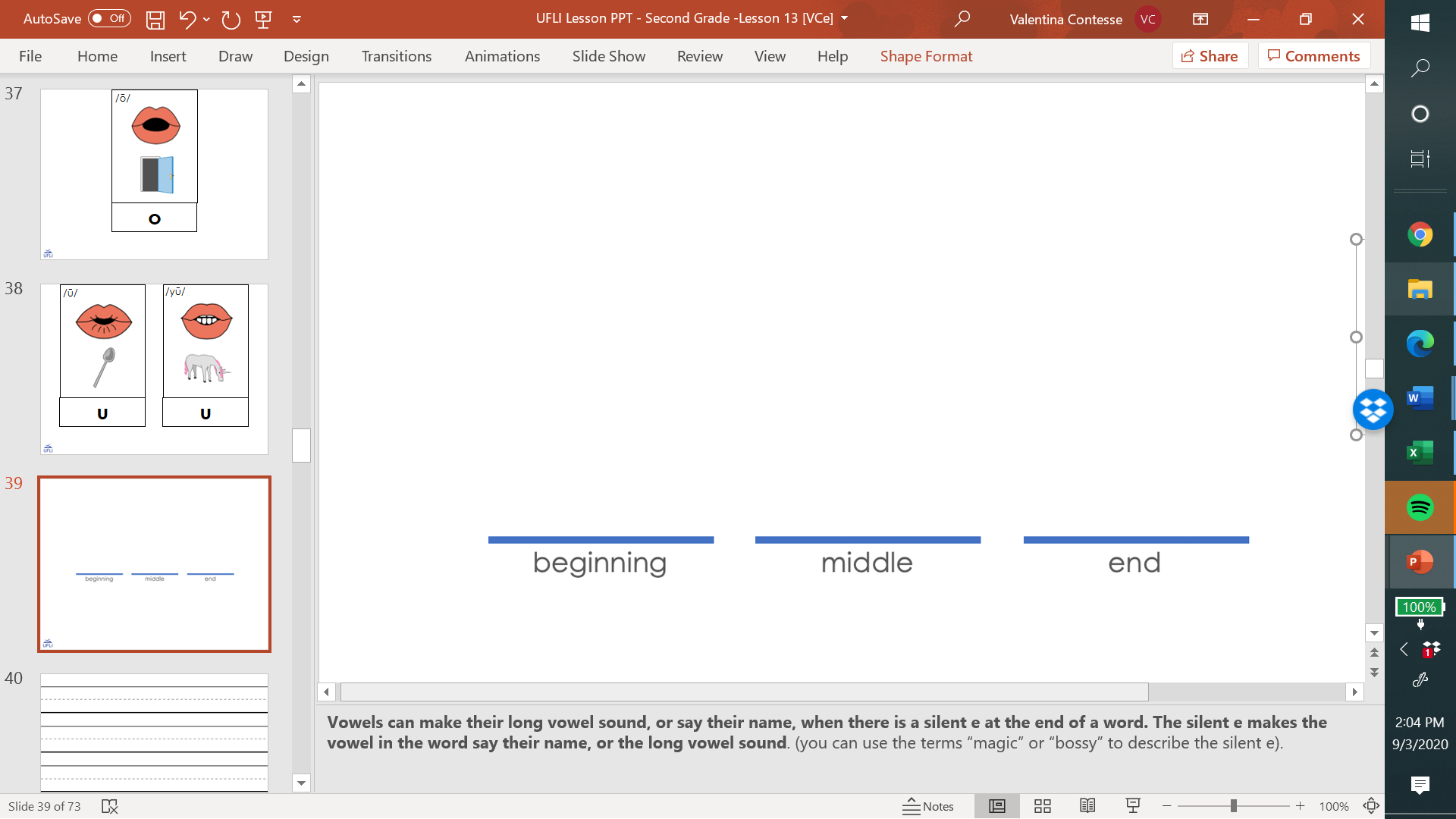 i
k
e
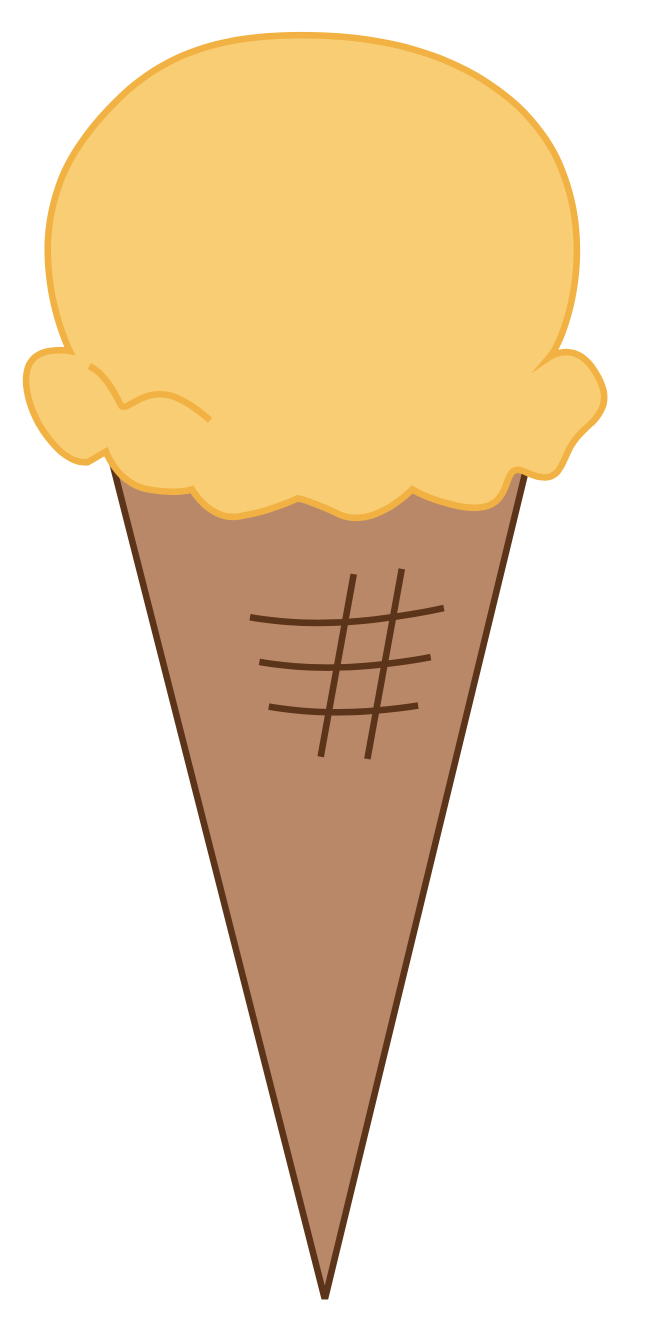 m
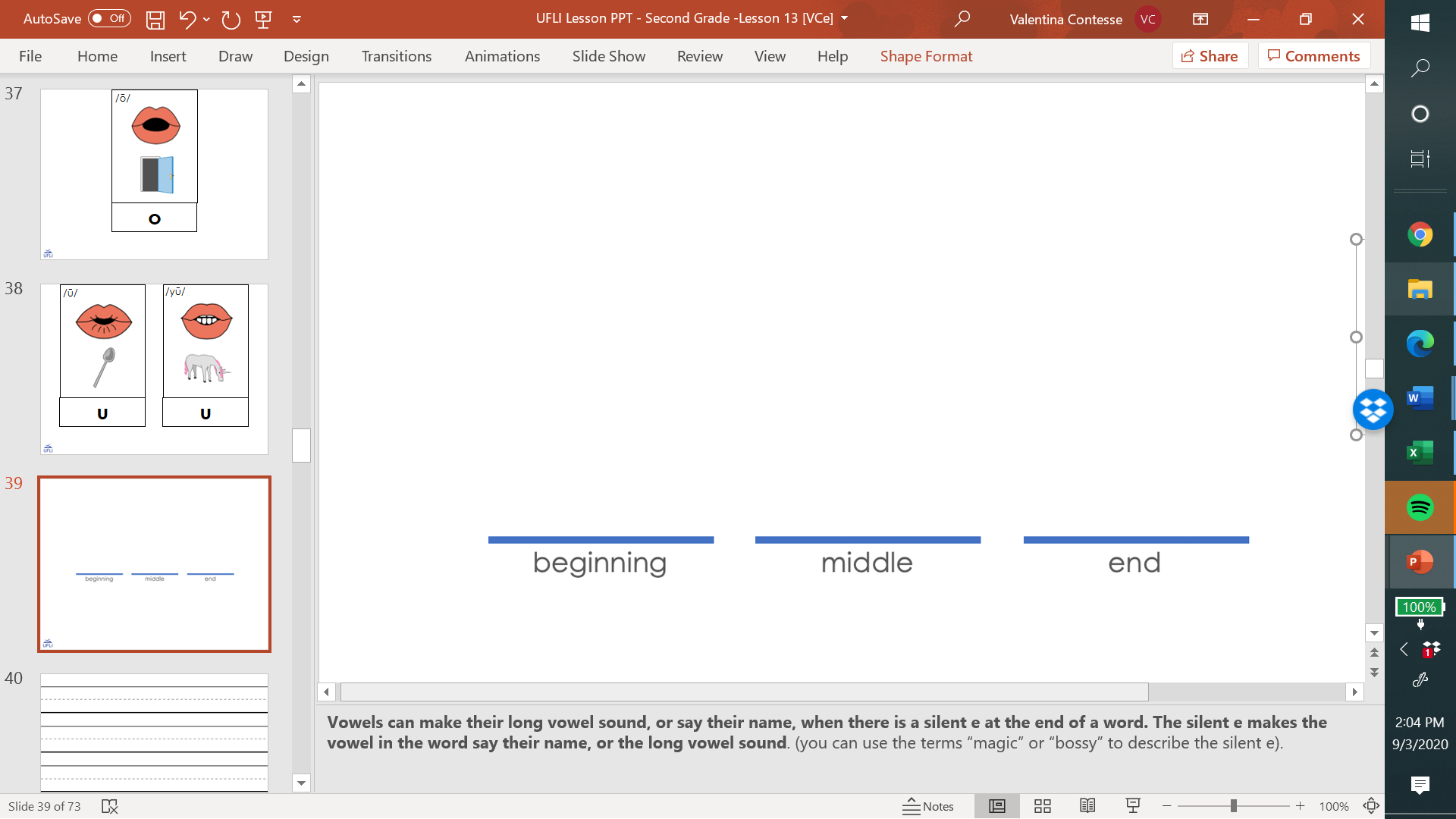 i
n
e
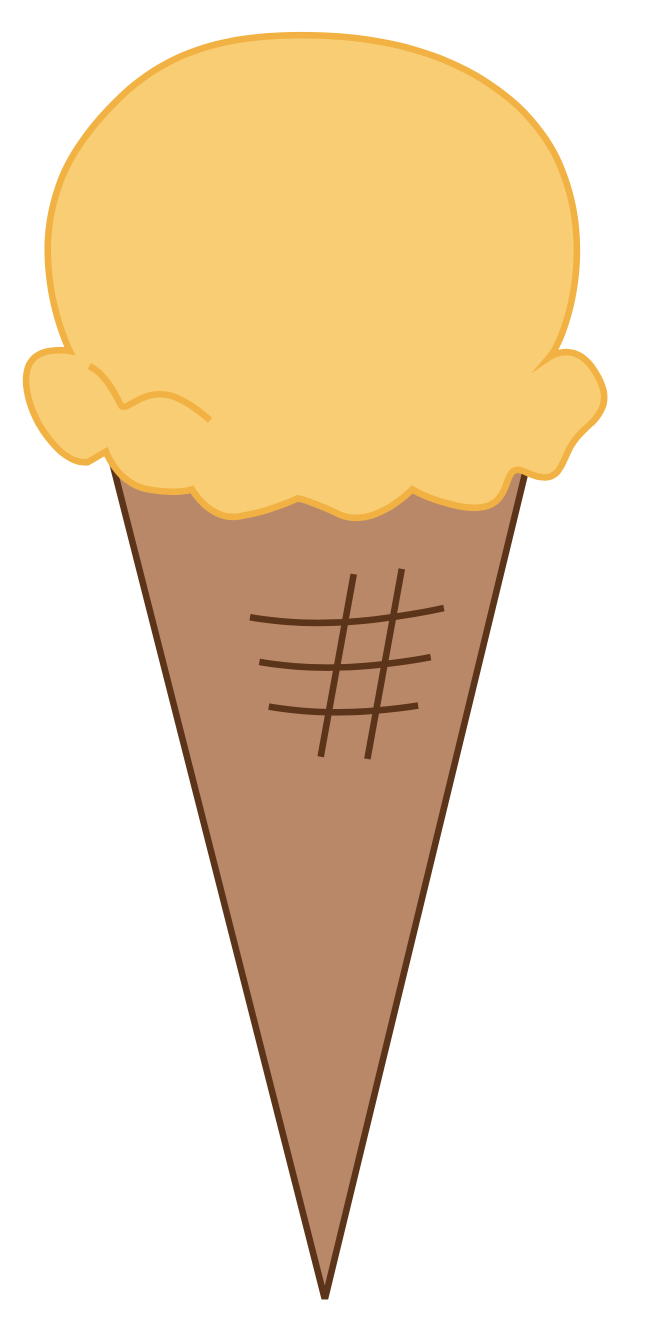 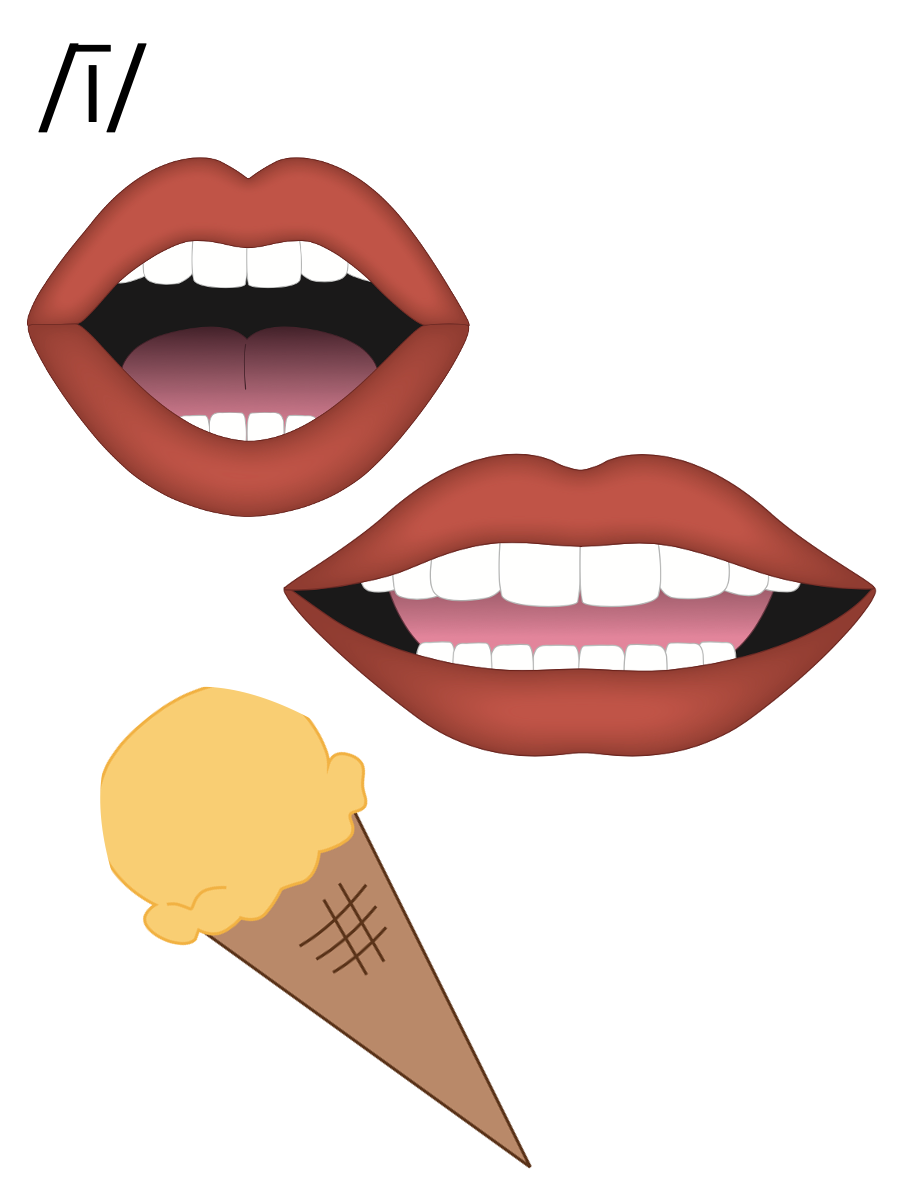 i_e
o
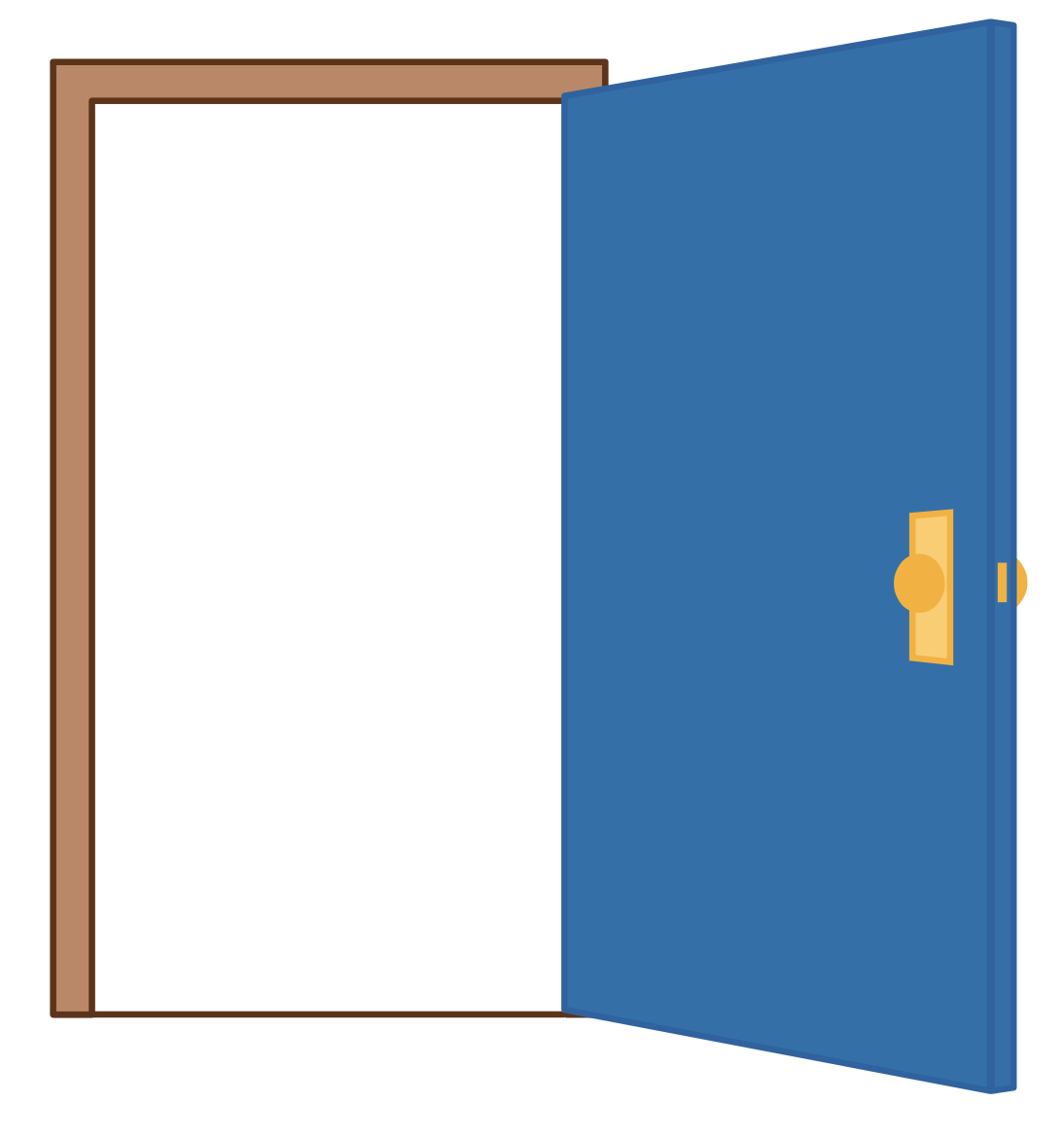 j
o
k
e
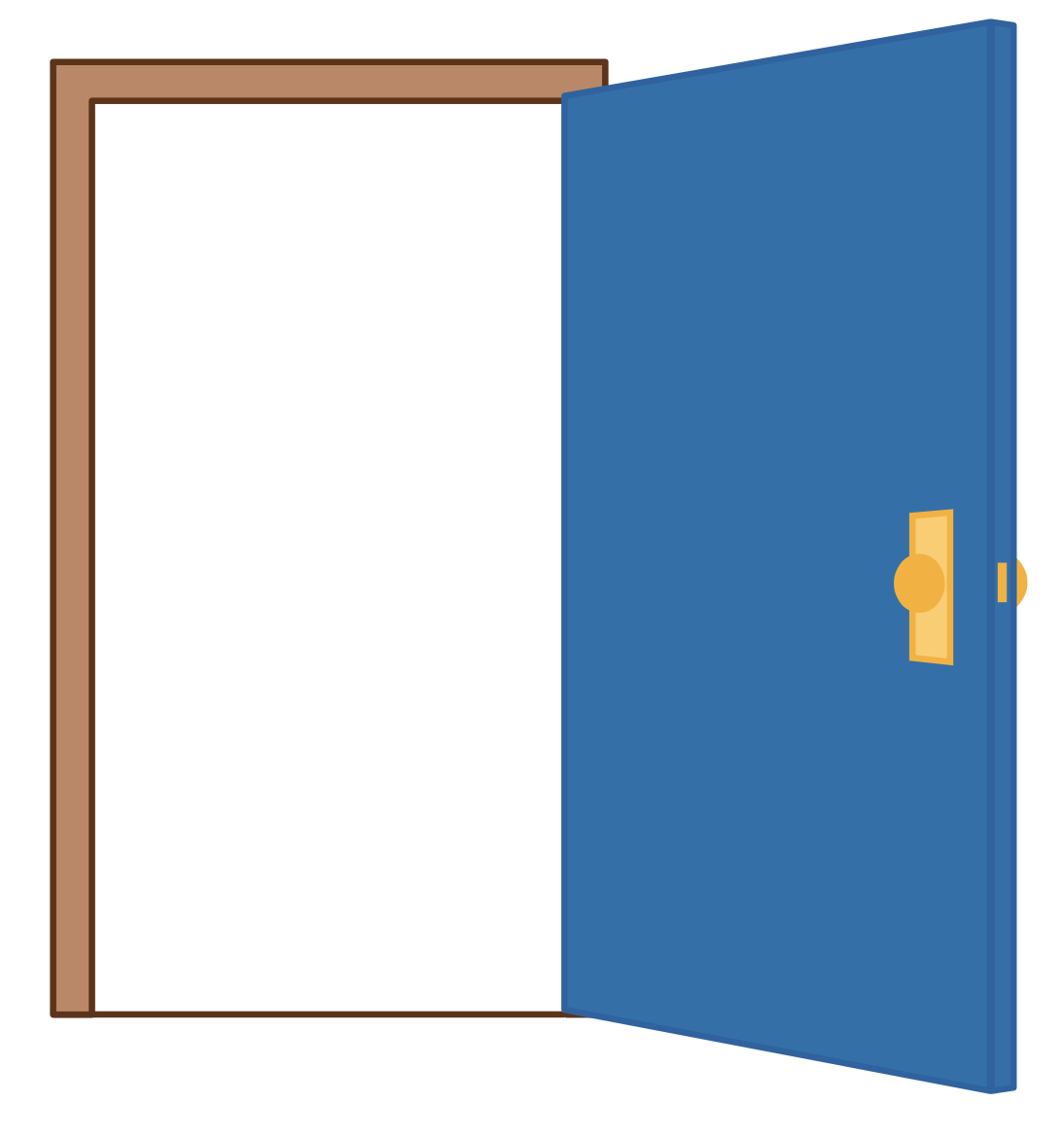 t
s
o
n
e
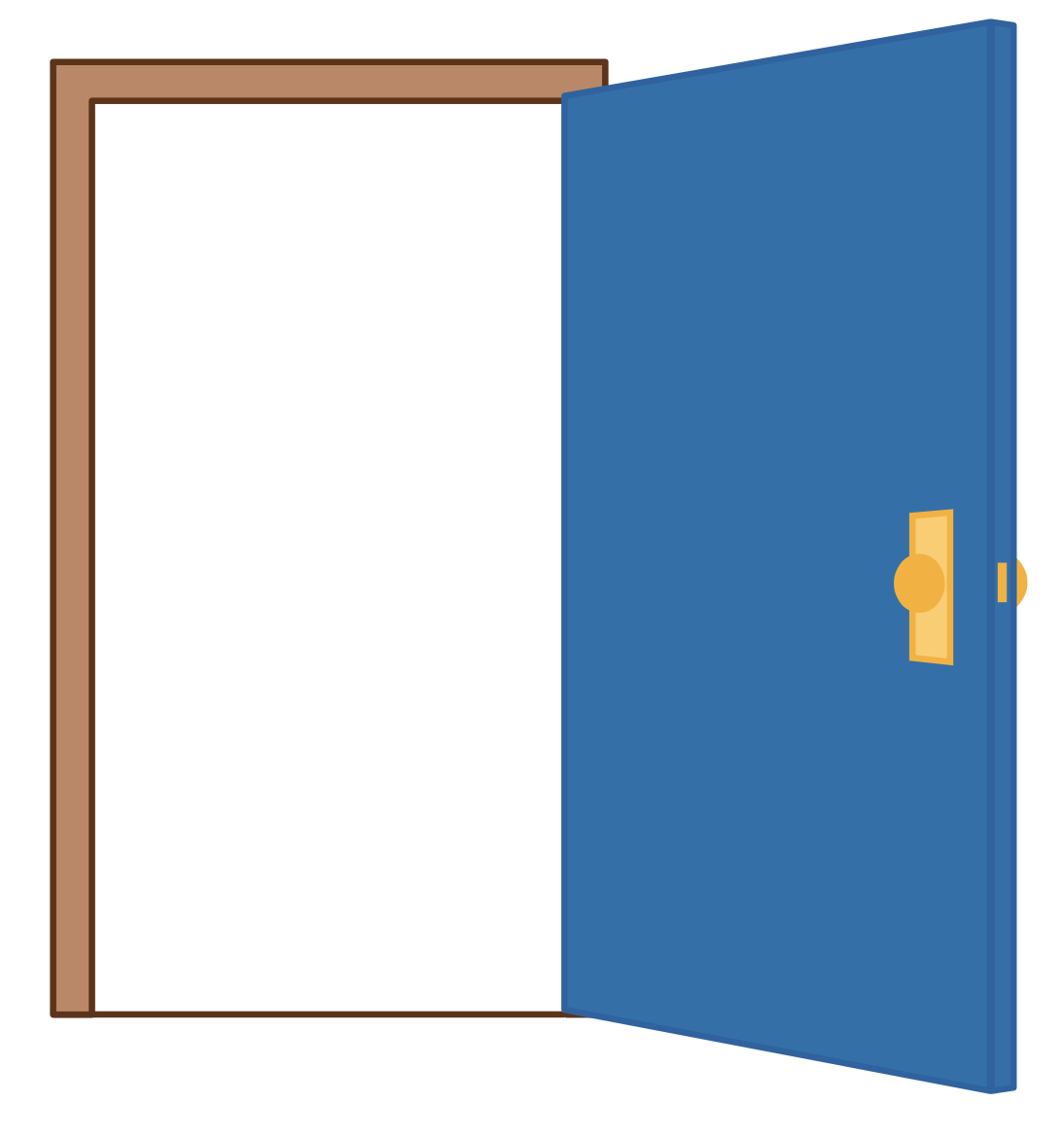 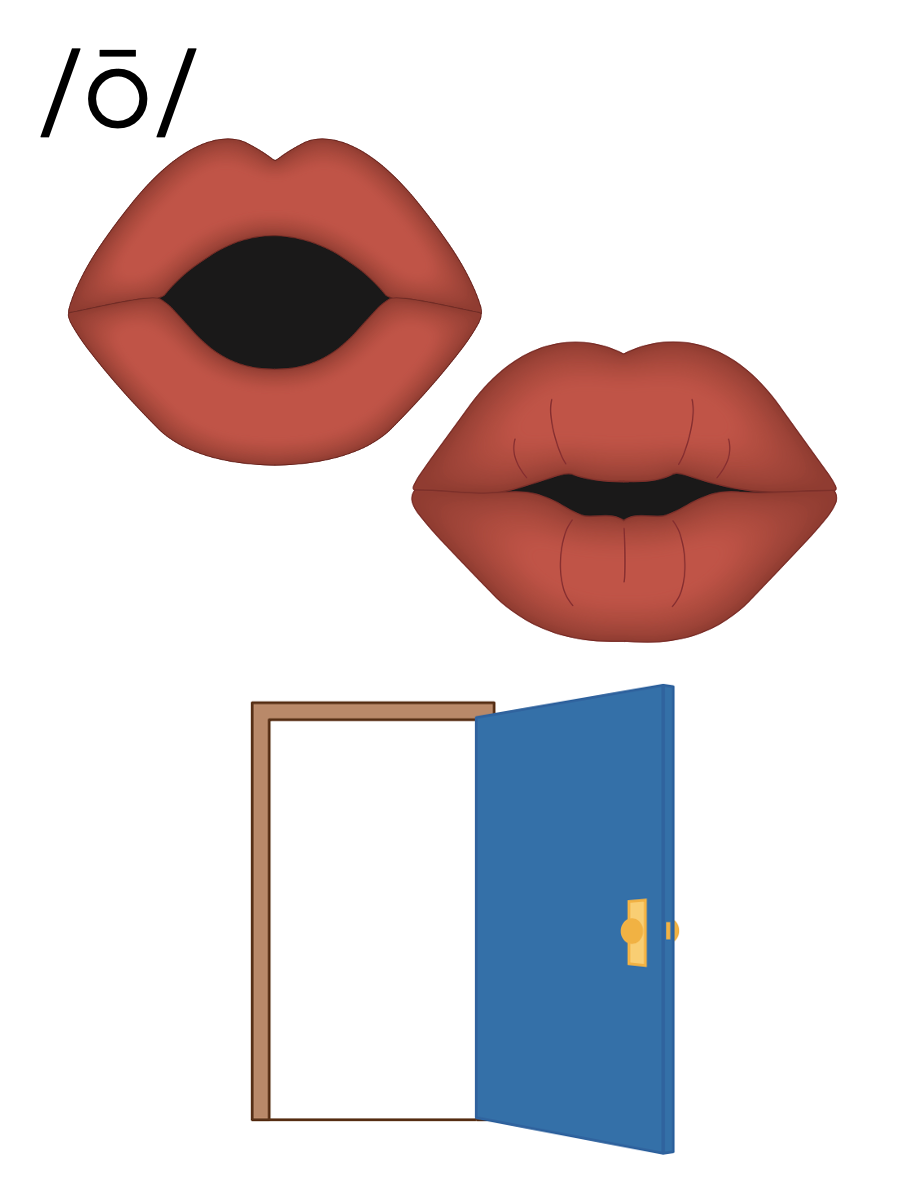 o_e
e
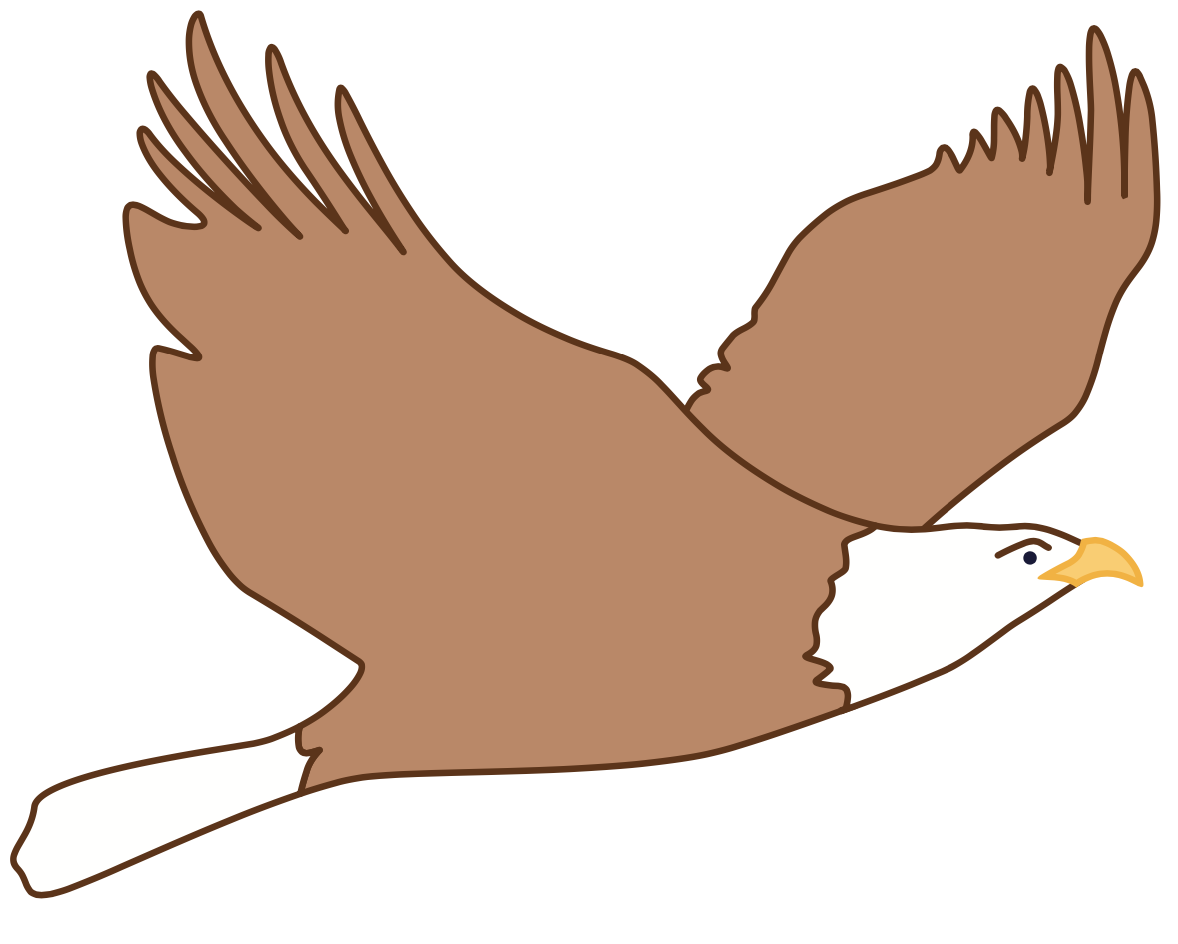 e
v
e
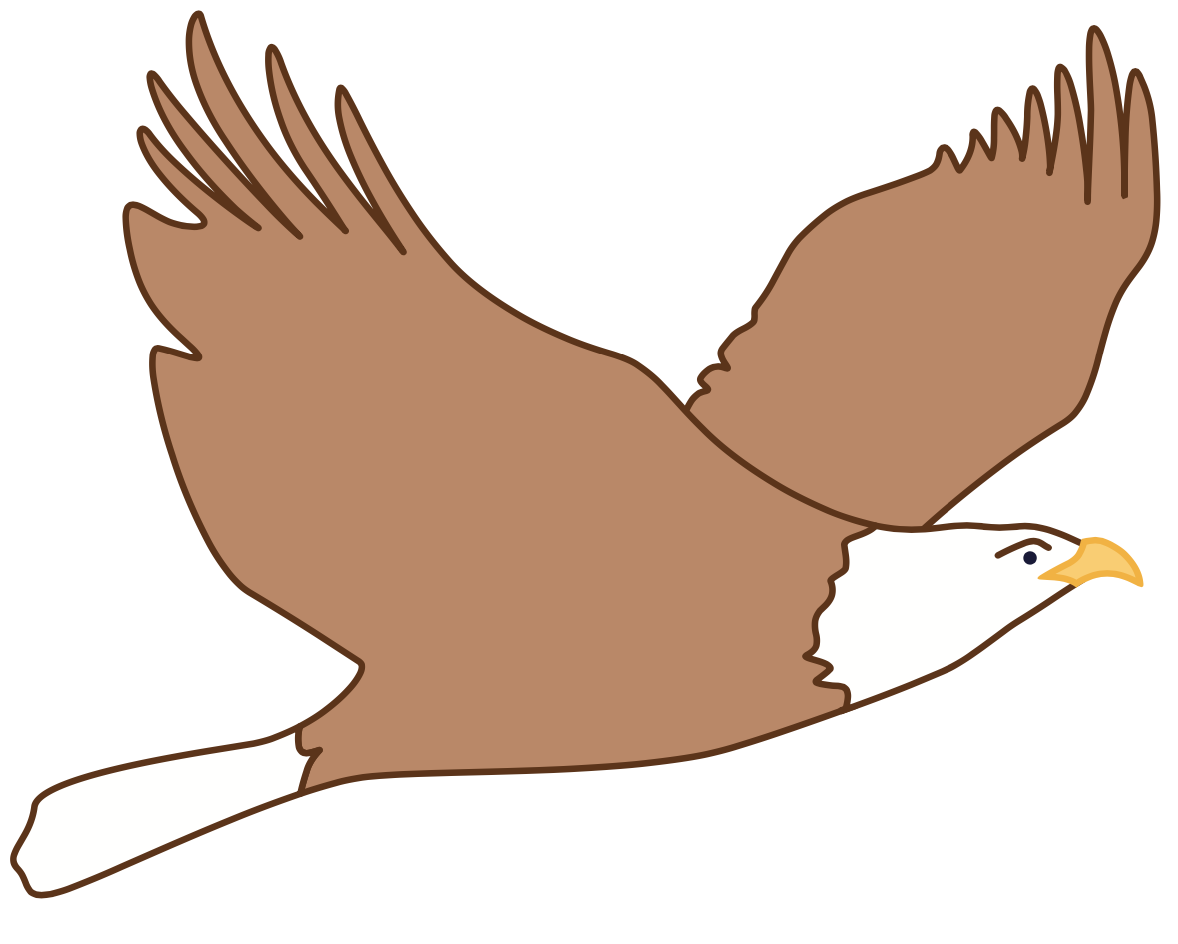 th
e
m
e
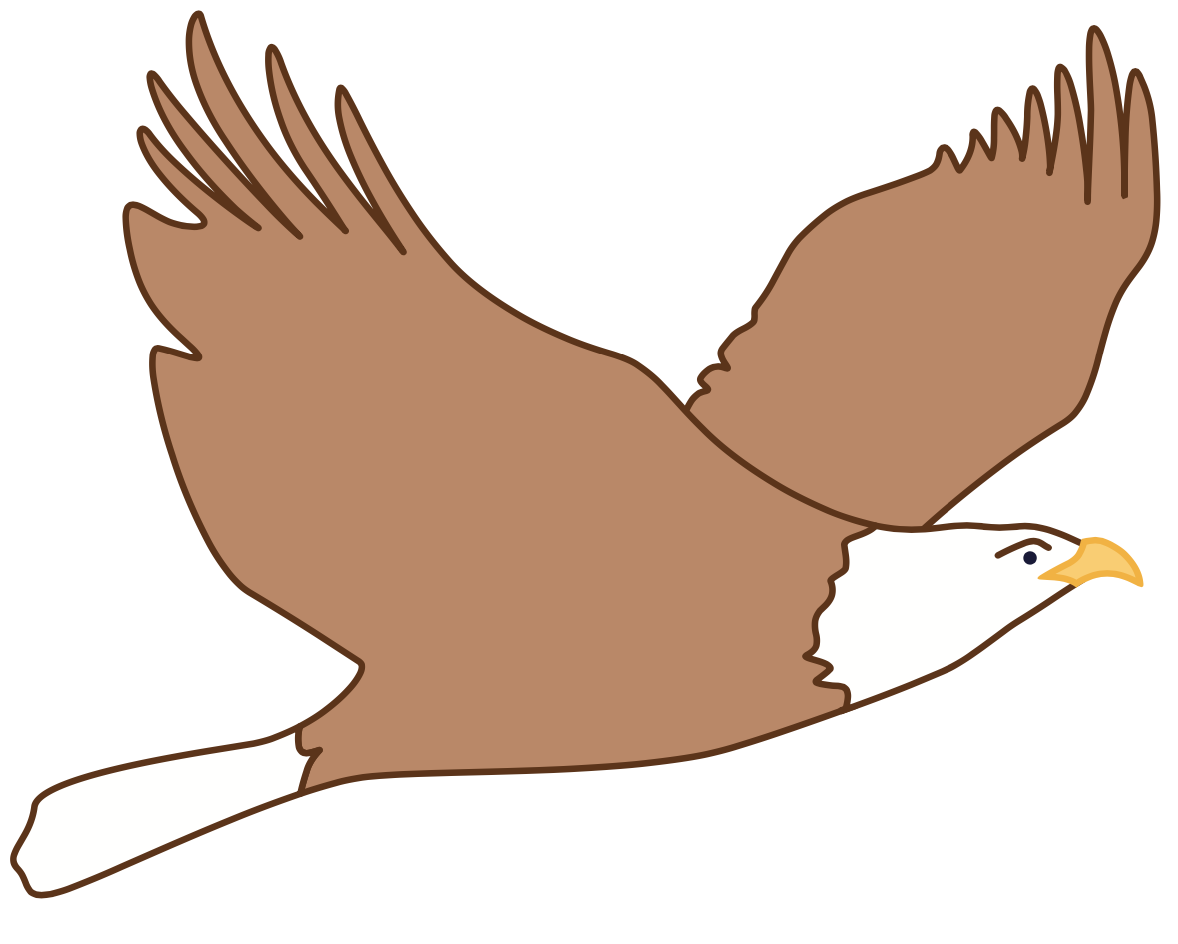 e
e
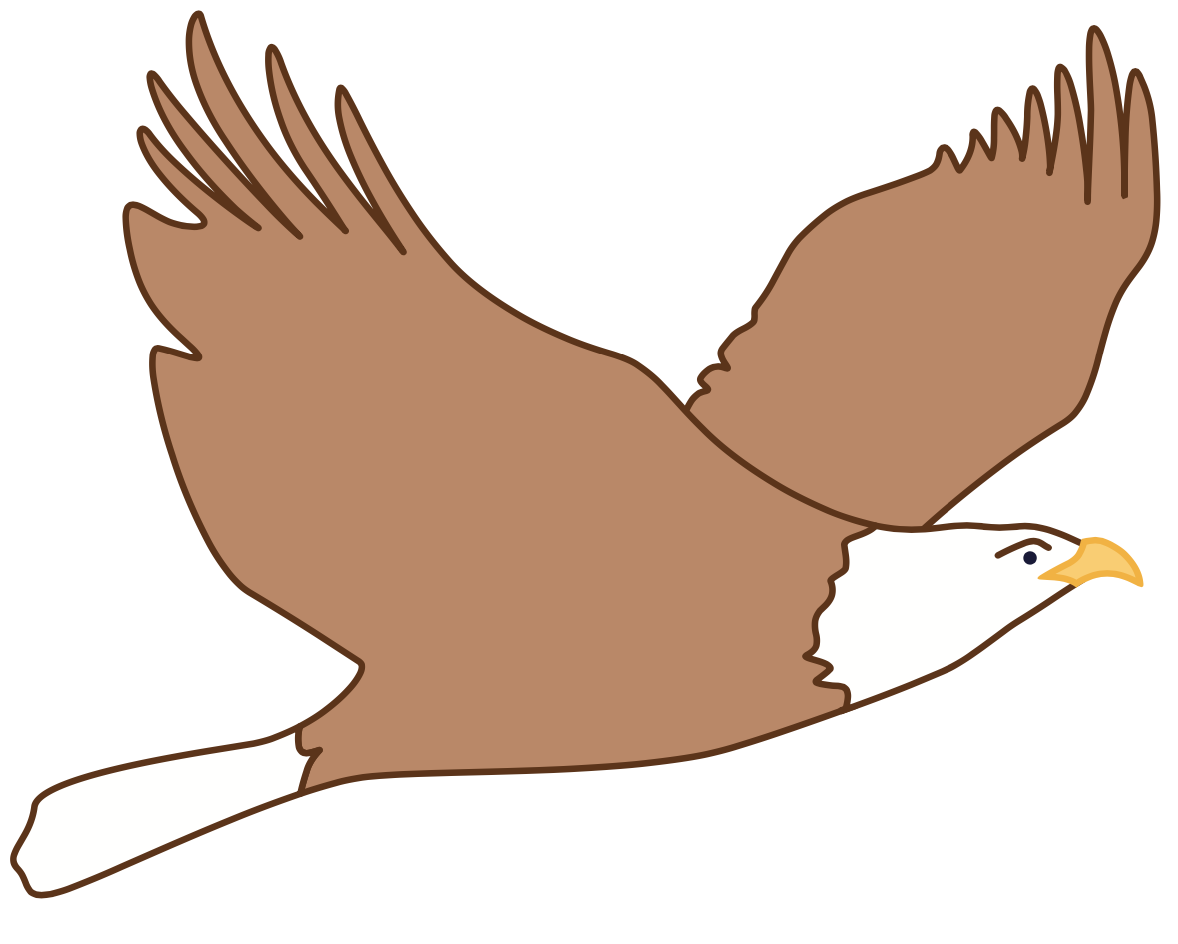 p
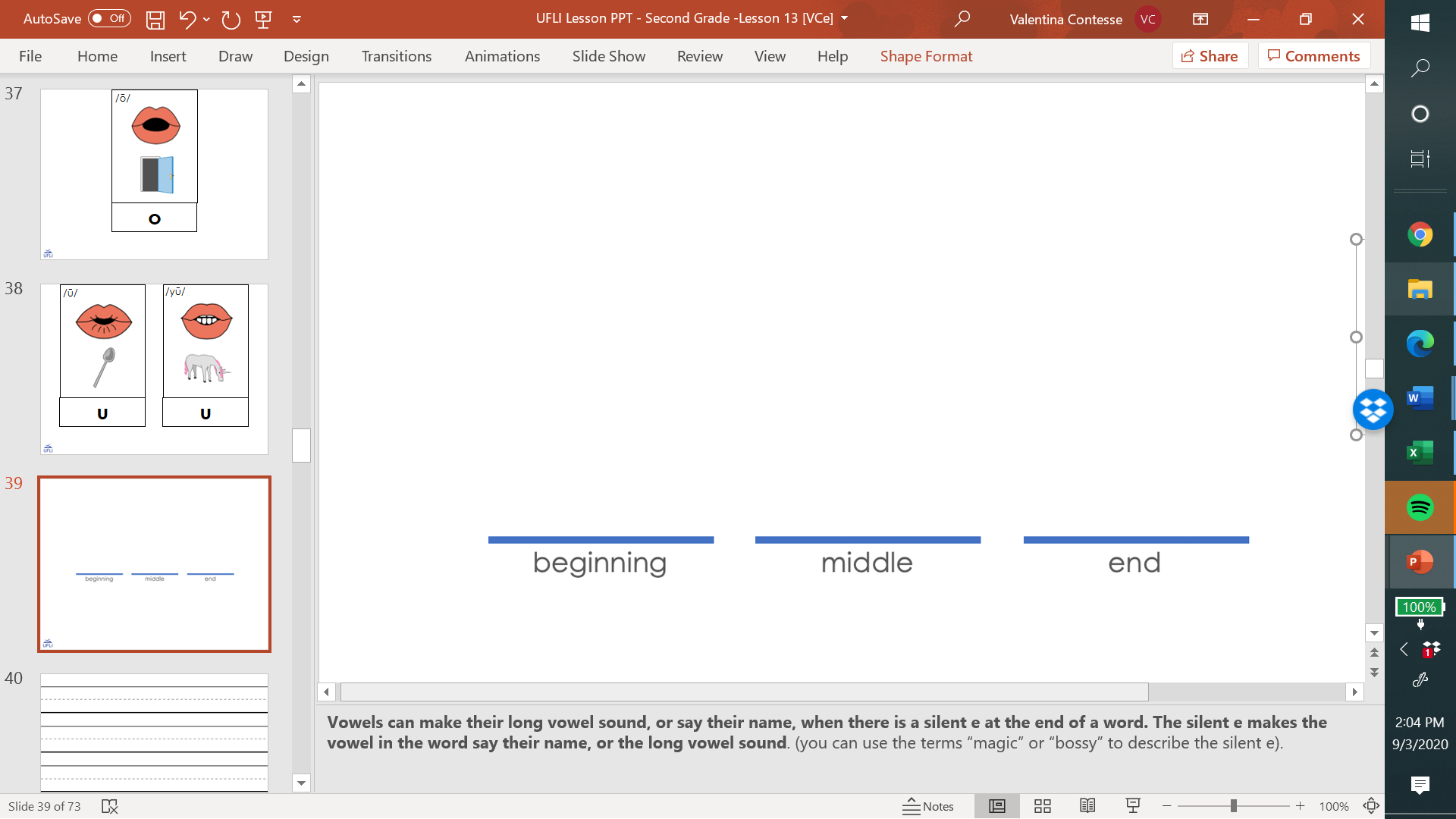 e
t
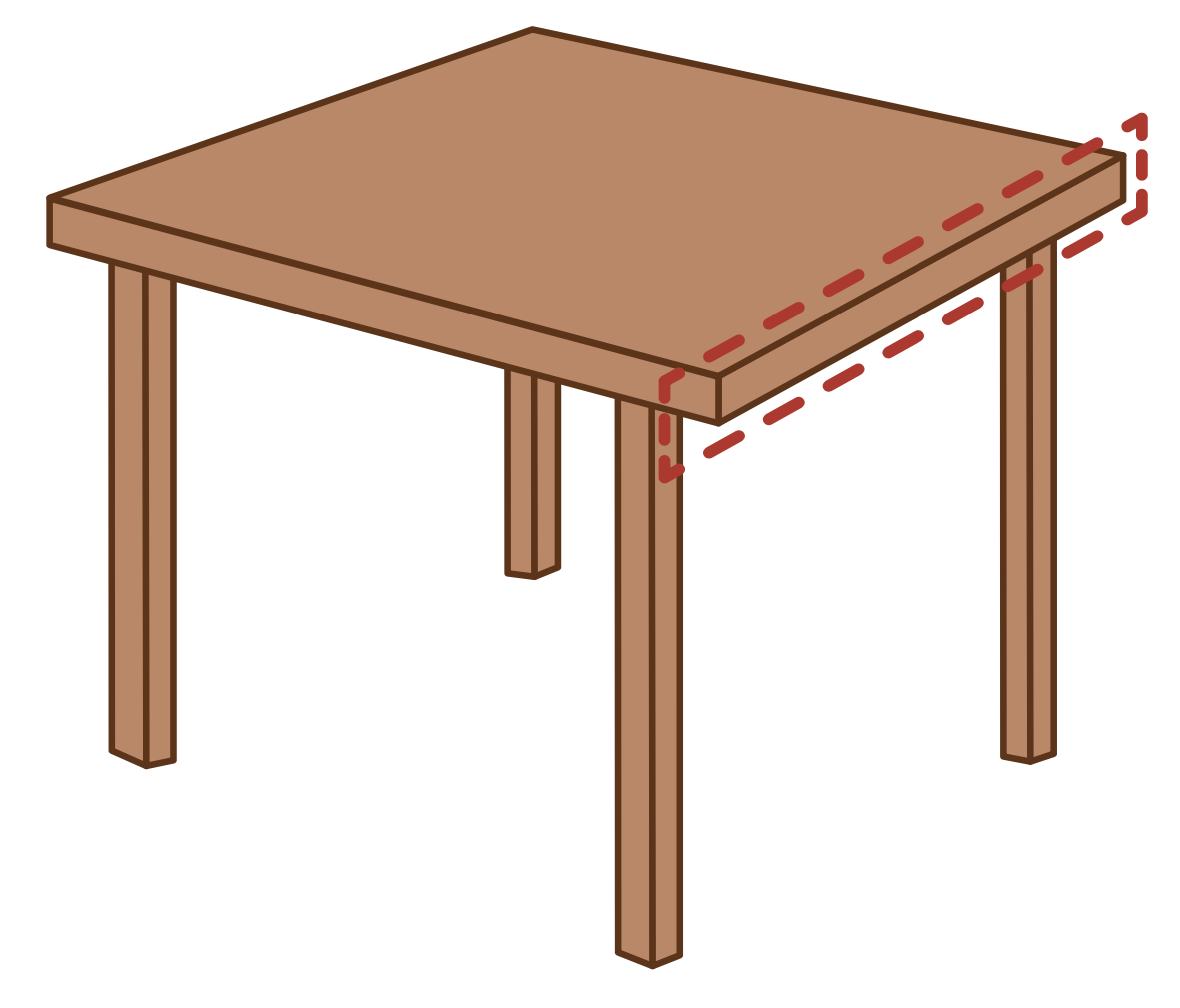 P
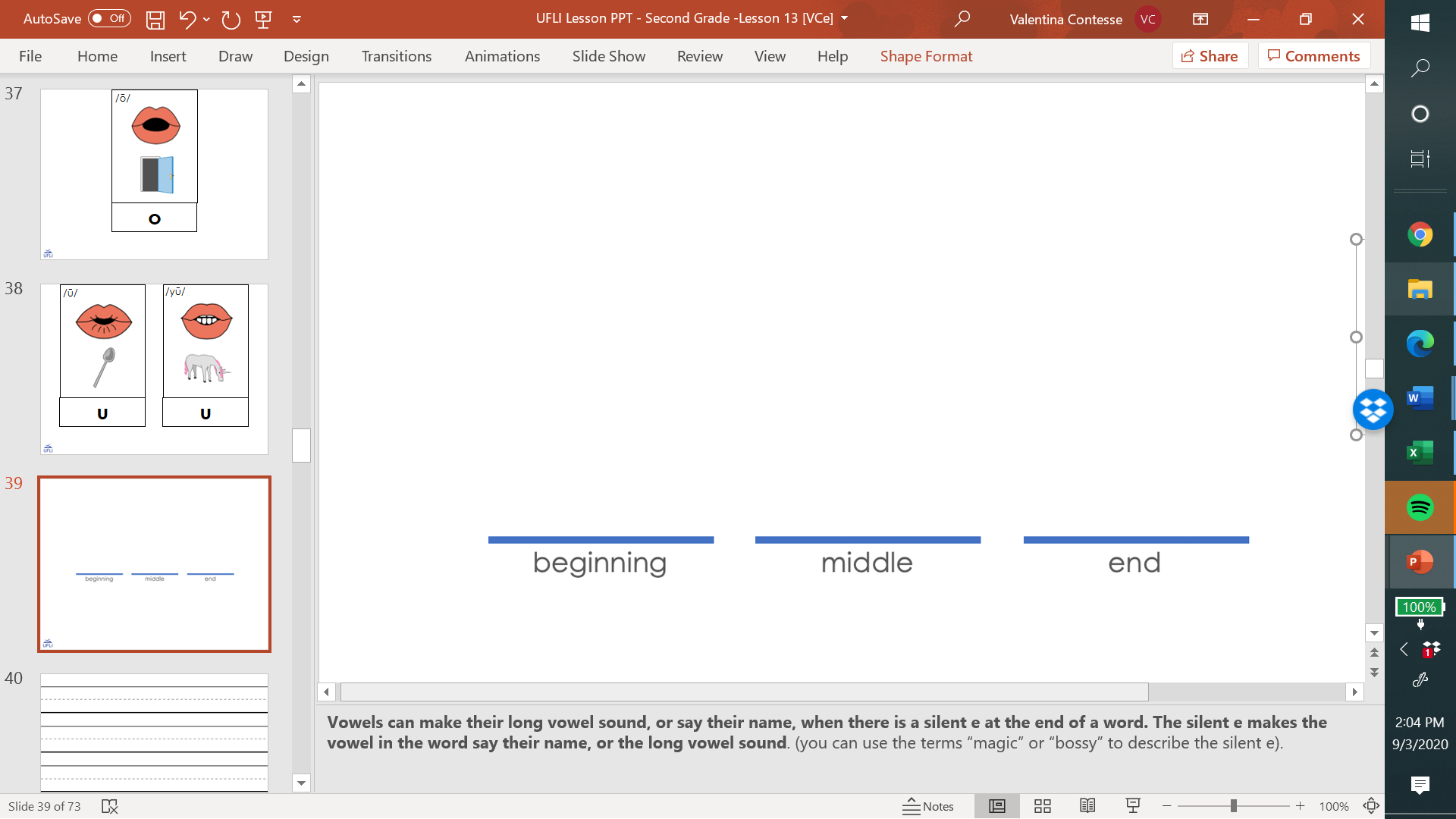 e
t
e
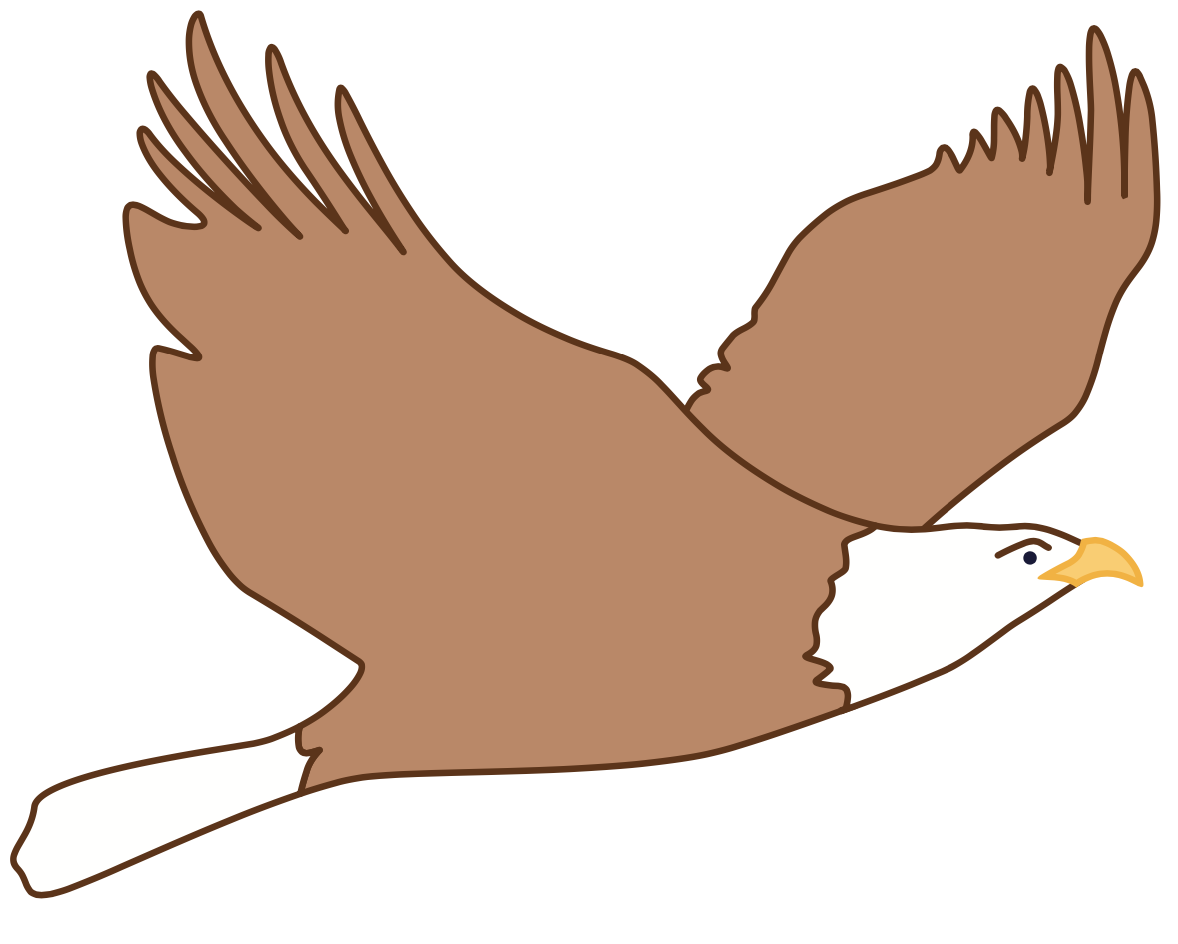 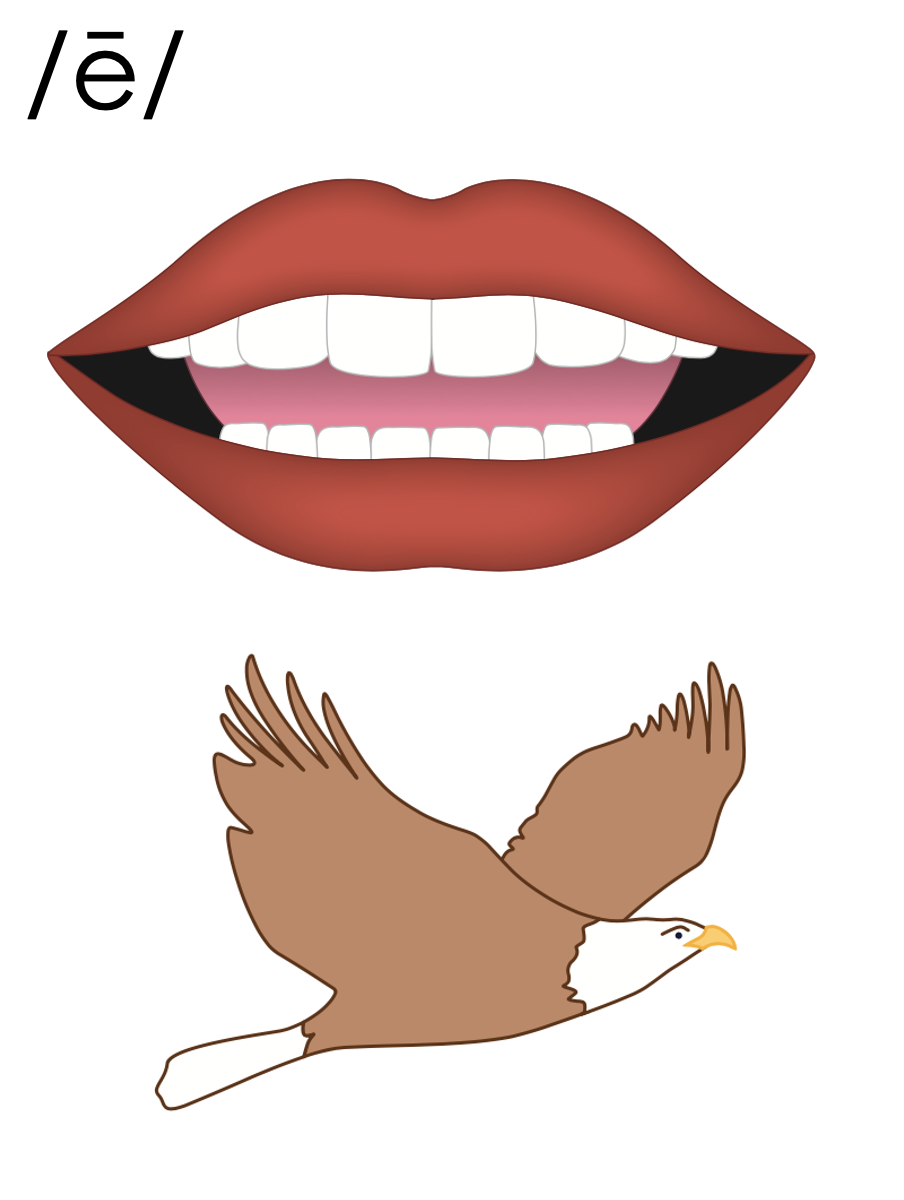 e_e
[Speaker Notes: Handwriting paper for letter formation practice. Use as needed. 
See UFLI Foundations manual for more information about letter formation.]
home
theme
eve
Pete
these
here
make
state
time
white
those
[Speaker Notes: See UFLI Foundations lesson plan Step 5 for words to spell.
Handwriting paper to model spelling.]
[Speaker Notes: See UFLI Foundations lesson plan Step 5 for words to spell.
Handwriting paper for guided spelling practice.]
Insert brief reinforcement activity and/or transition to next part of reading block.
Lesson 57
VCe Review 1, e_e /ē/
New Concept Review
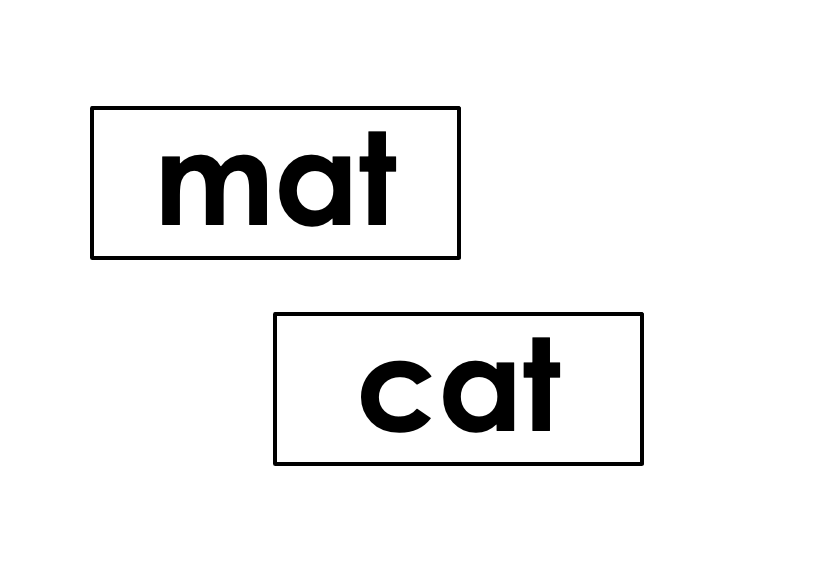 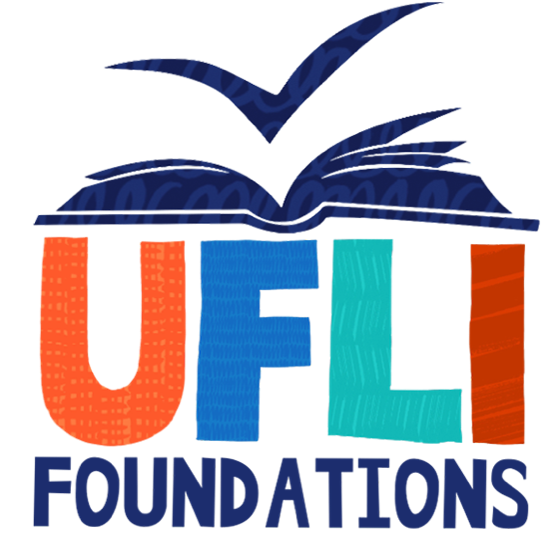 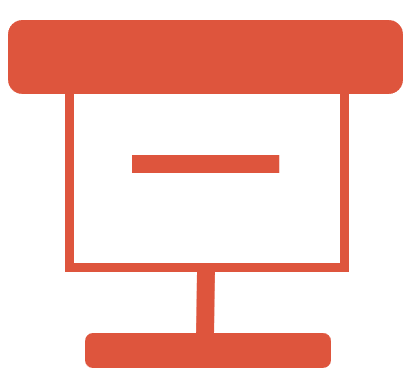 [Speaker Notes: See UFLI Foundations lesson plan Step 5 for recommended teacher language and activities to review the new concept.]
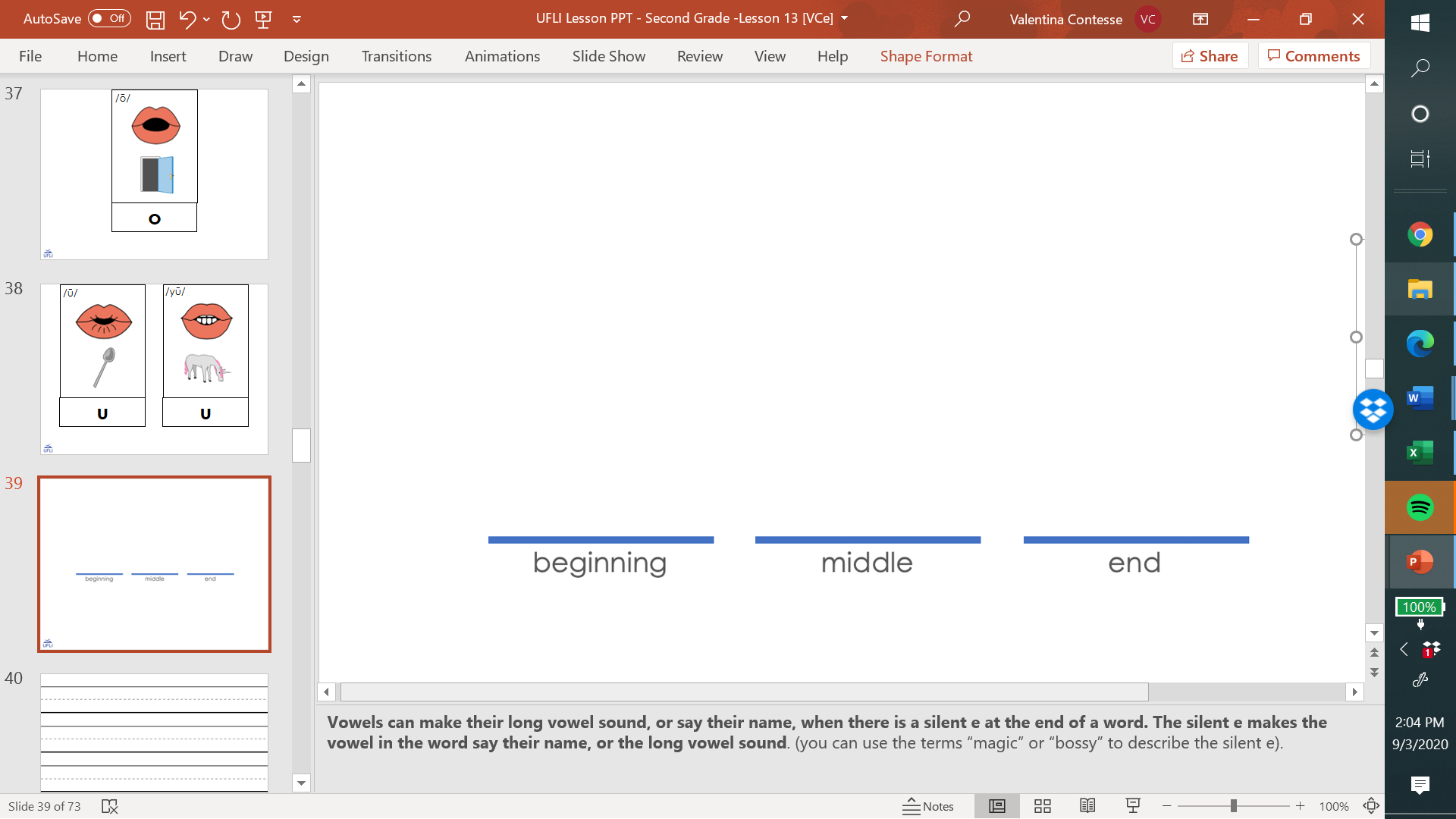 e
a
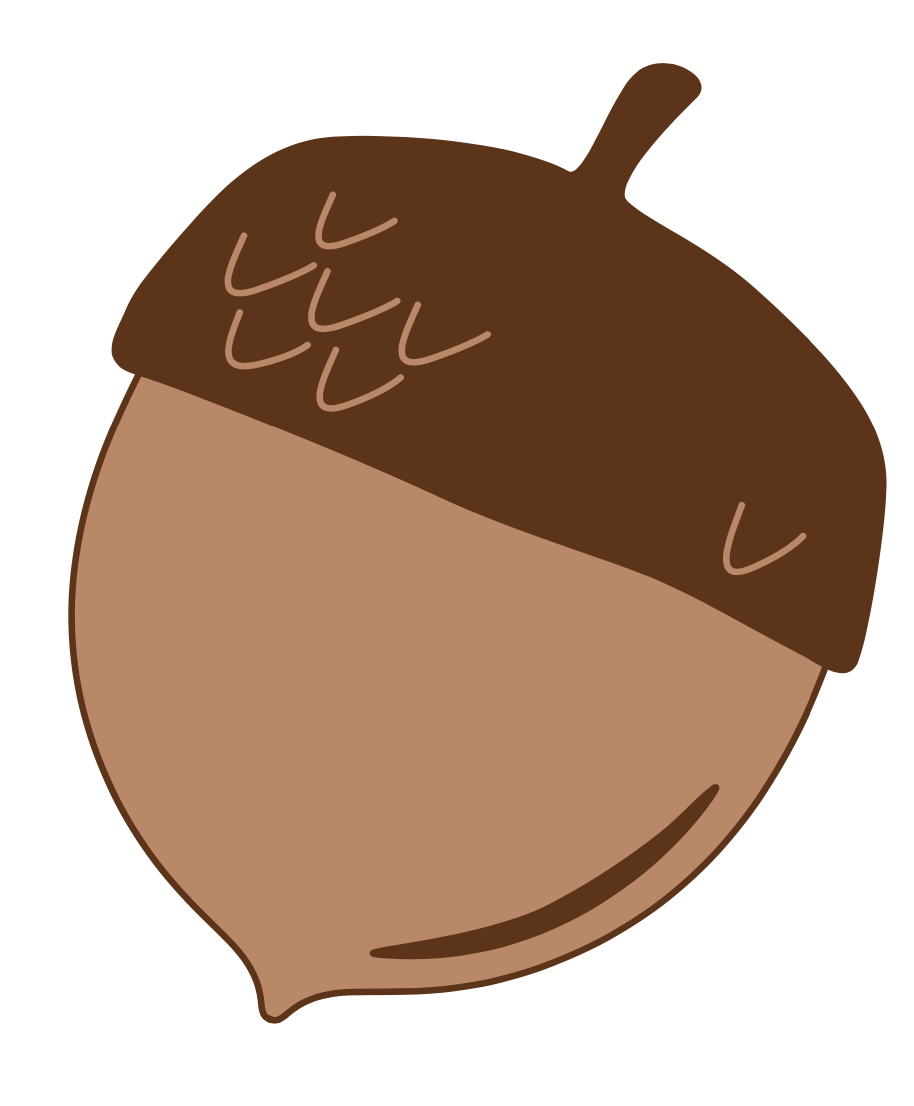 m
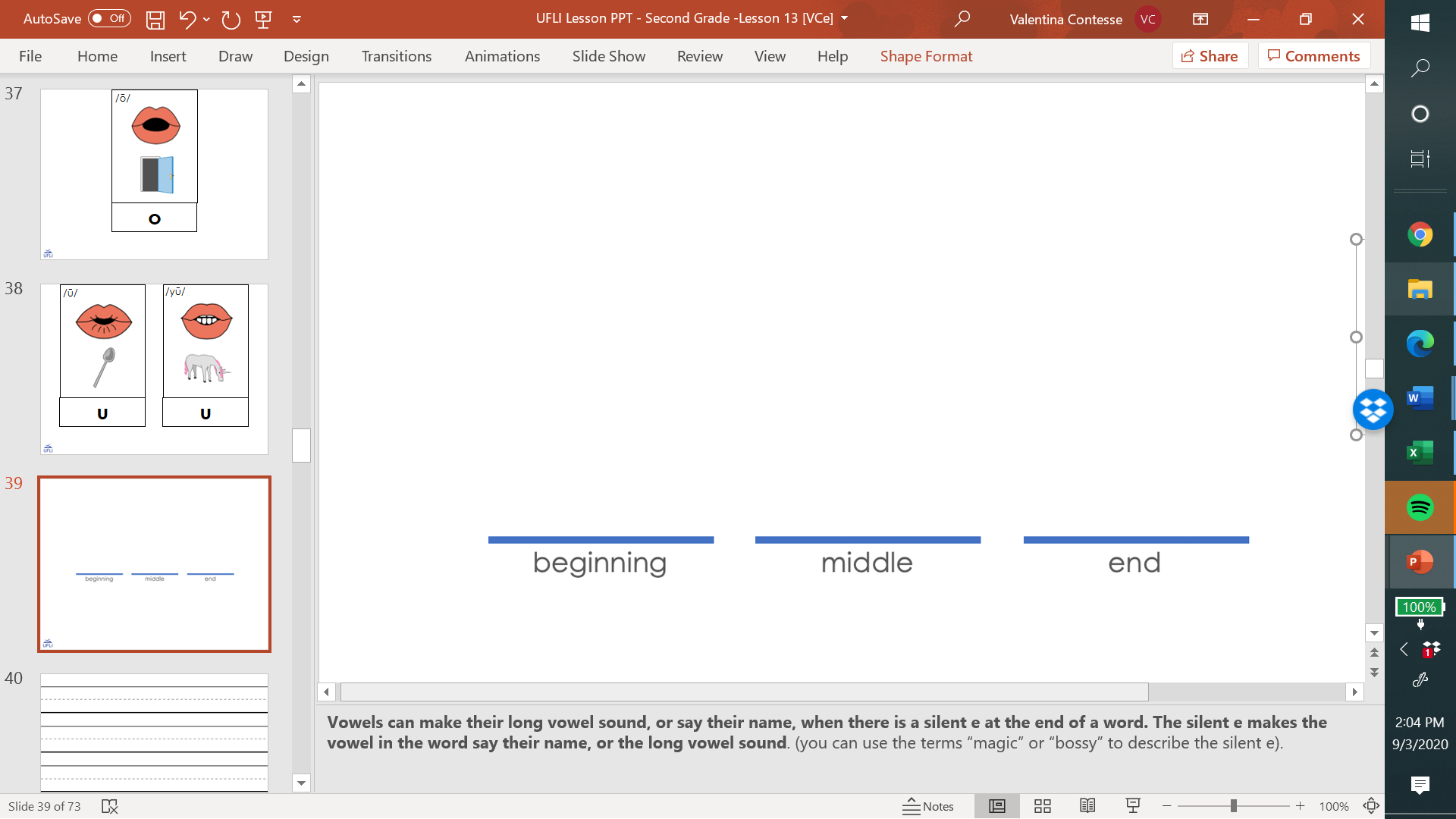 a
k
e
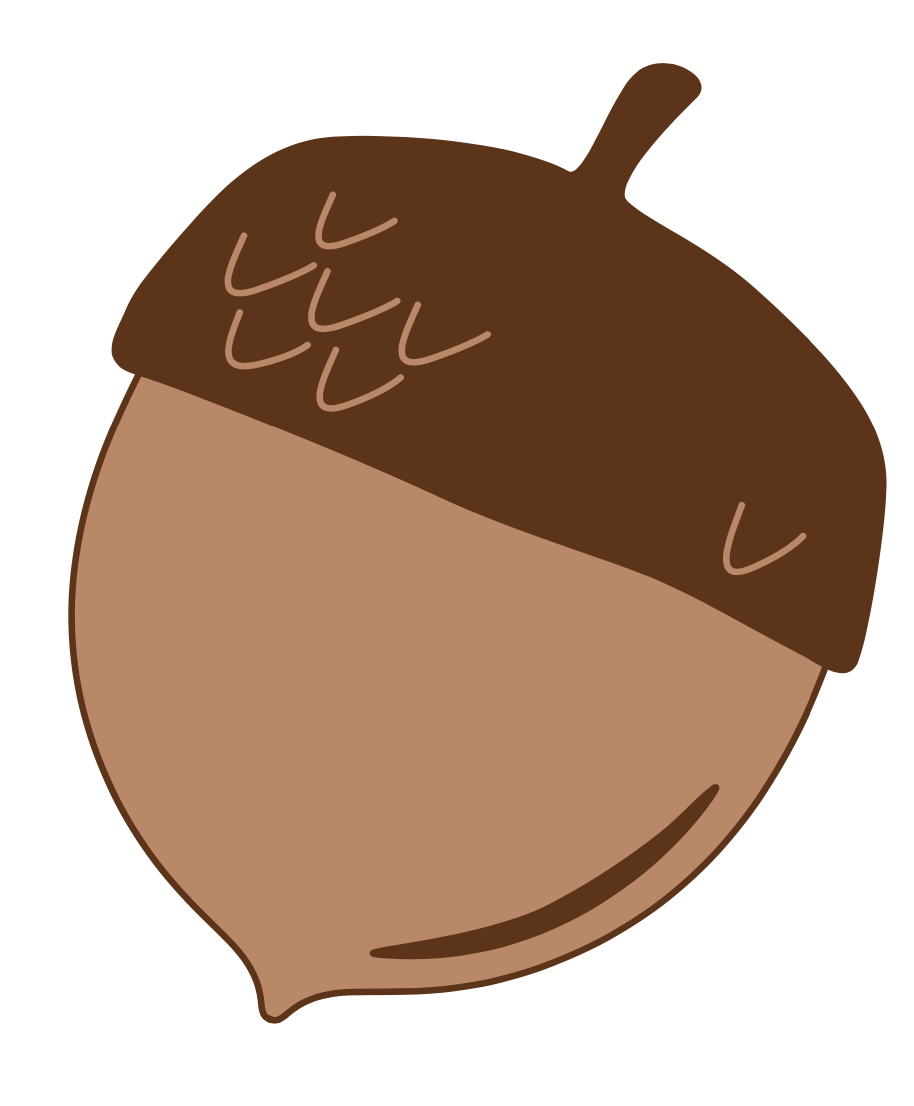 f
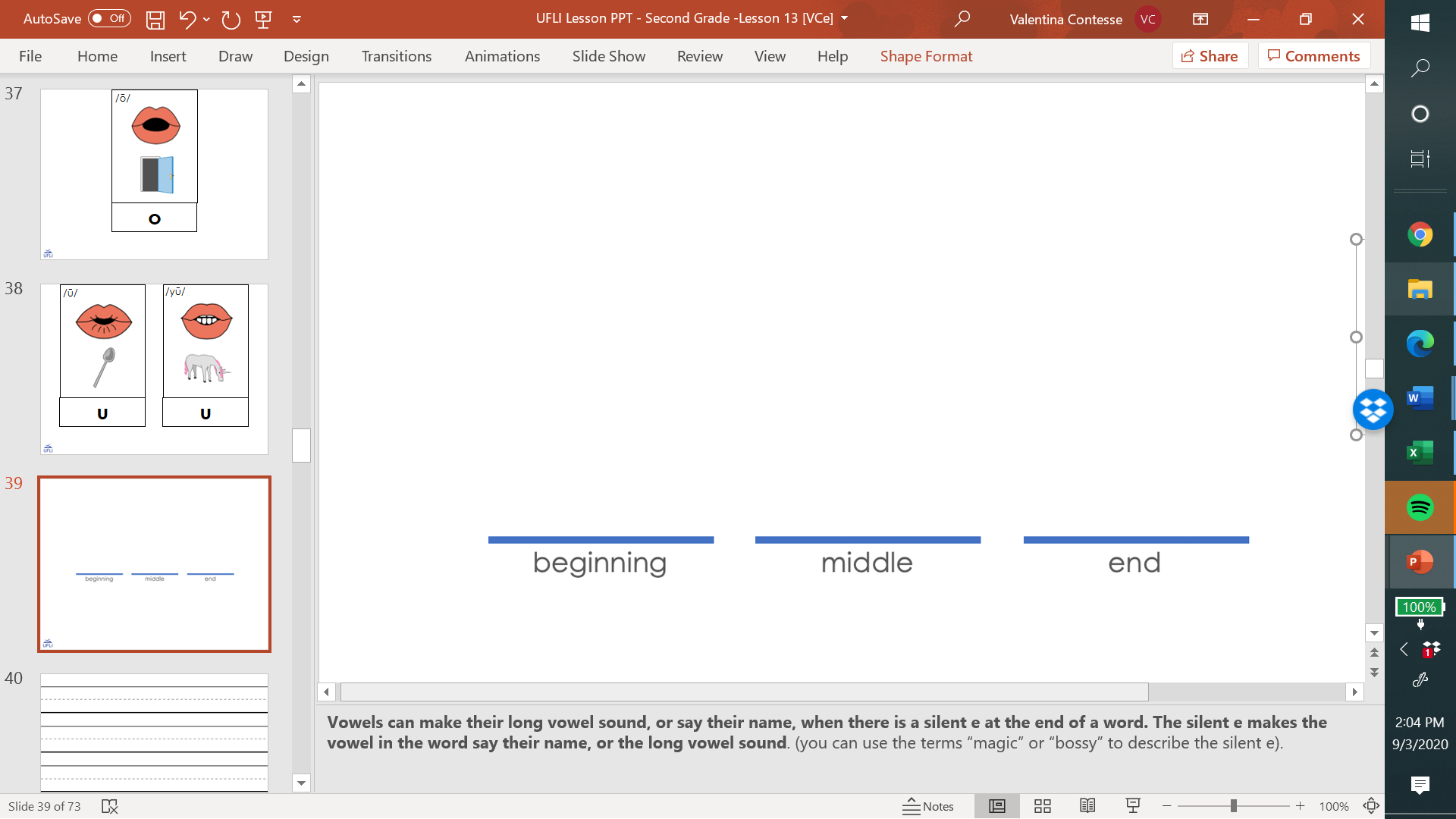 a
m
e
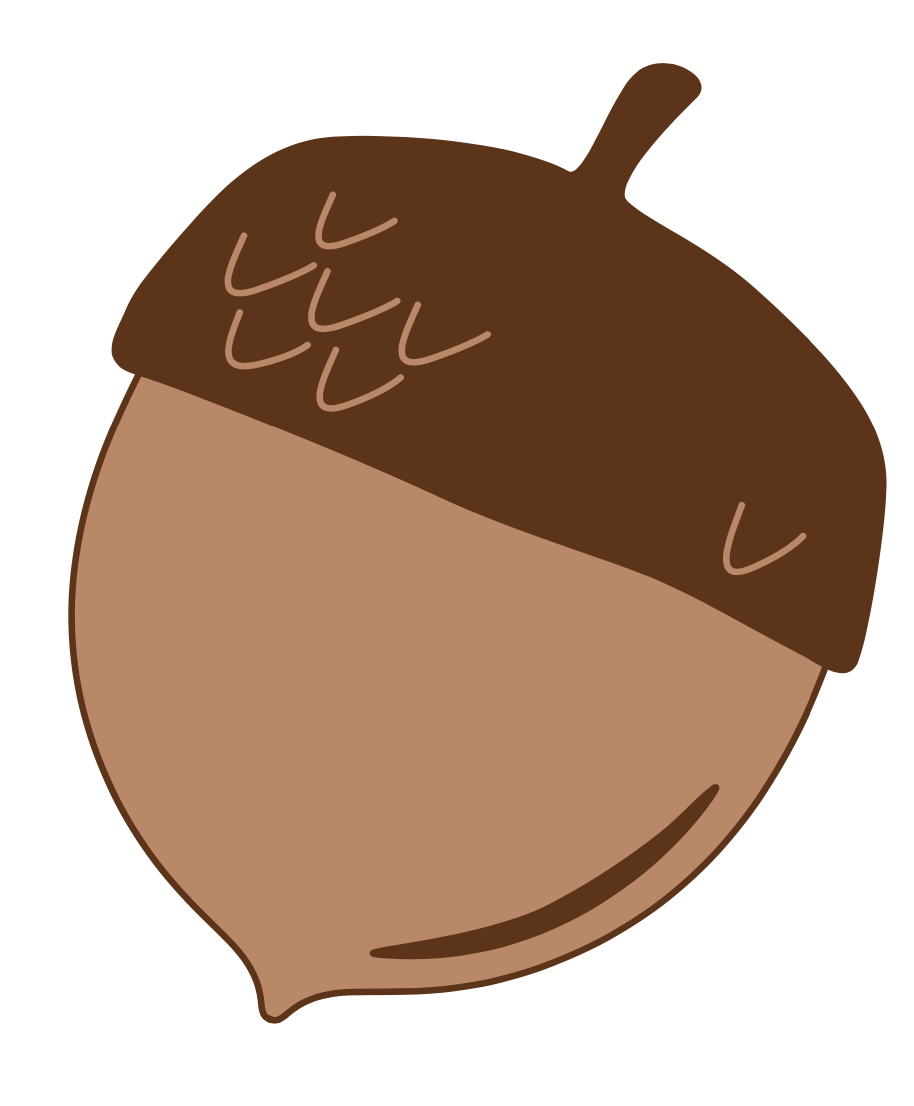 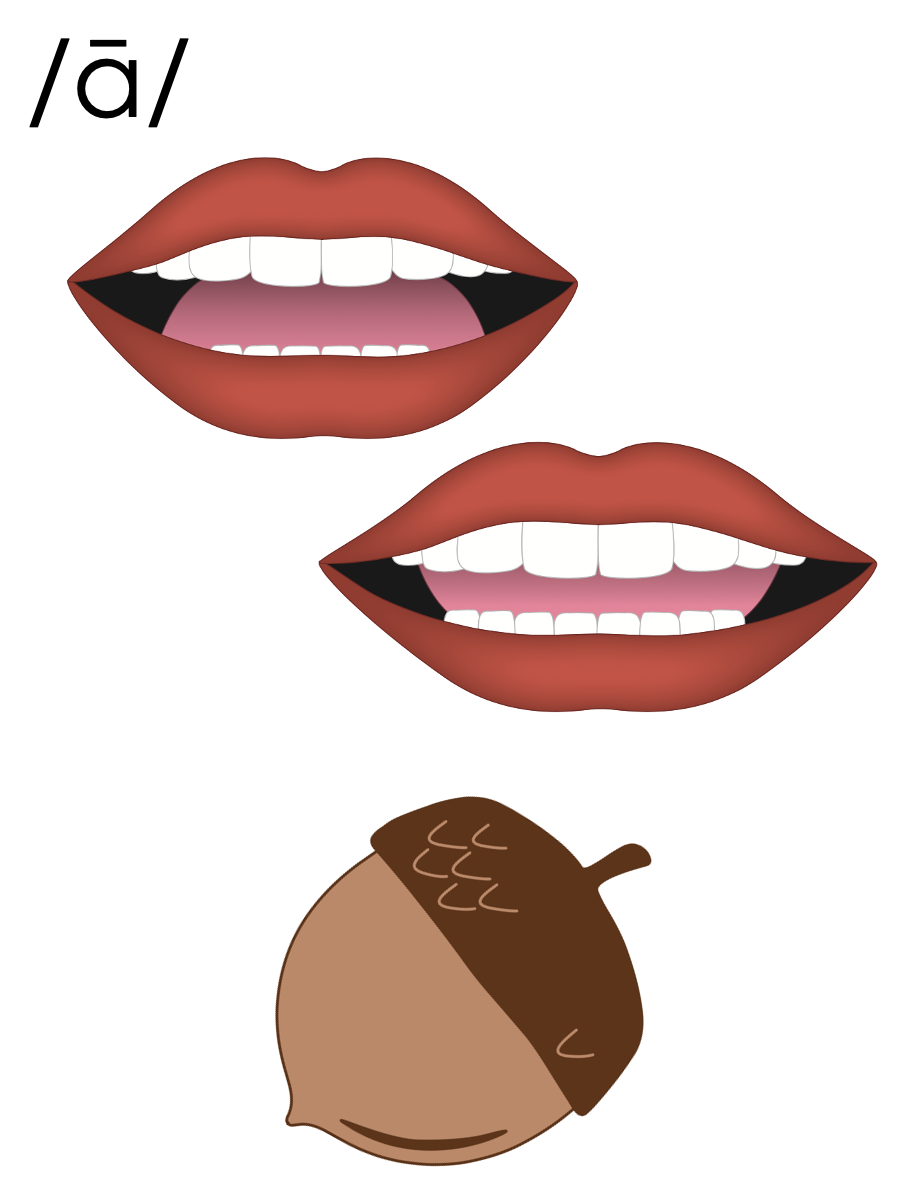 a_e
i
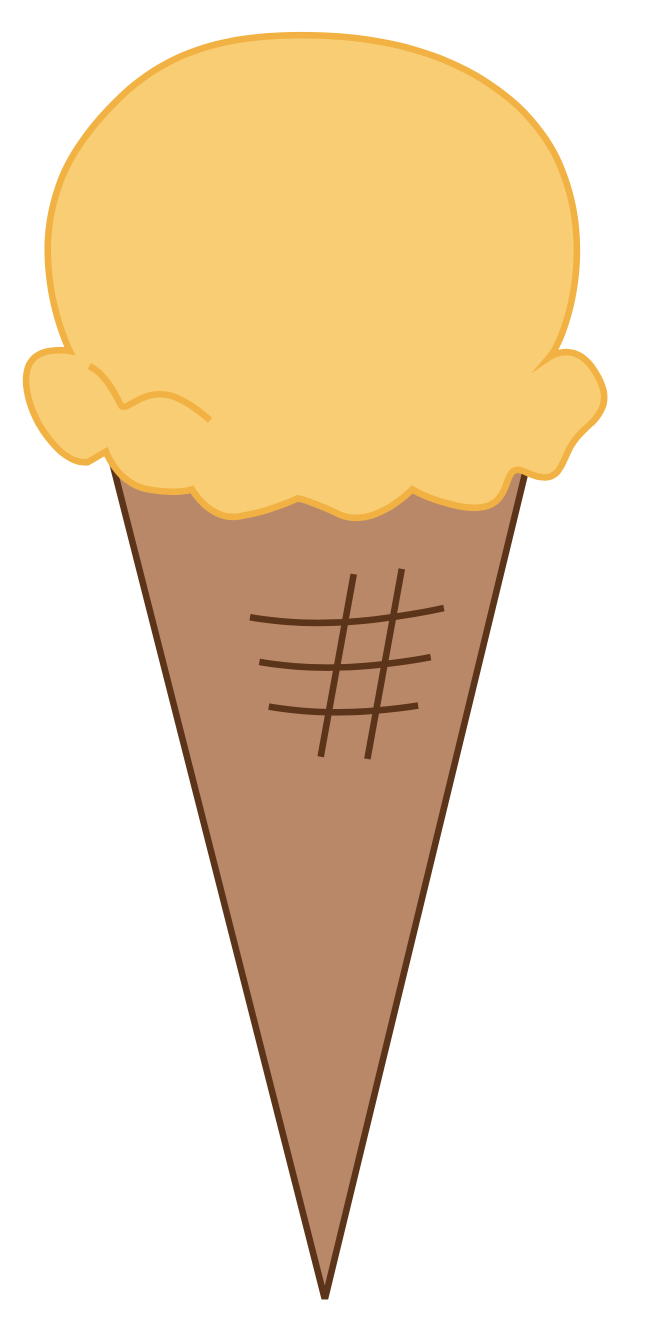 b
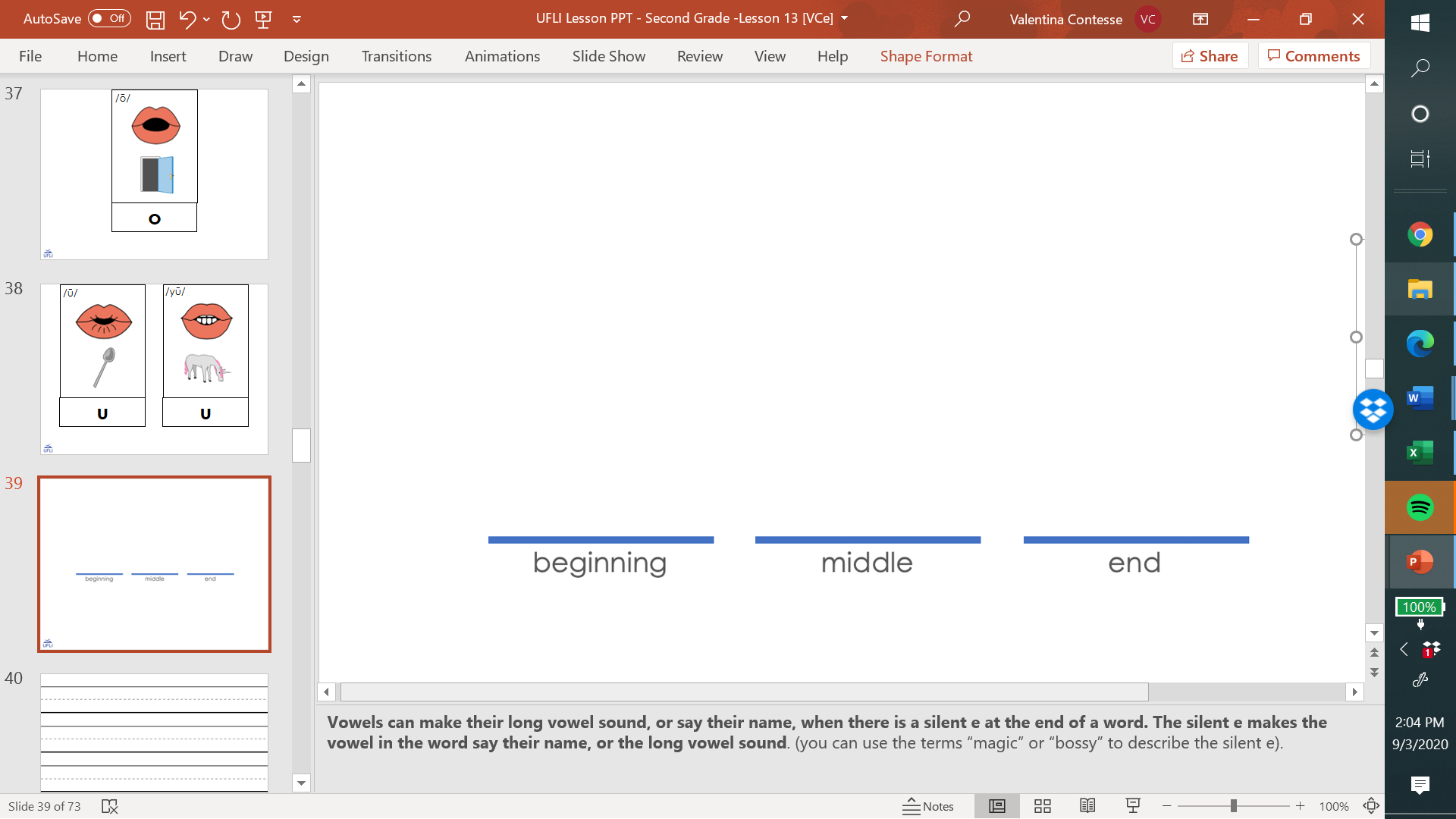 i
k
e
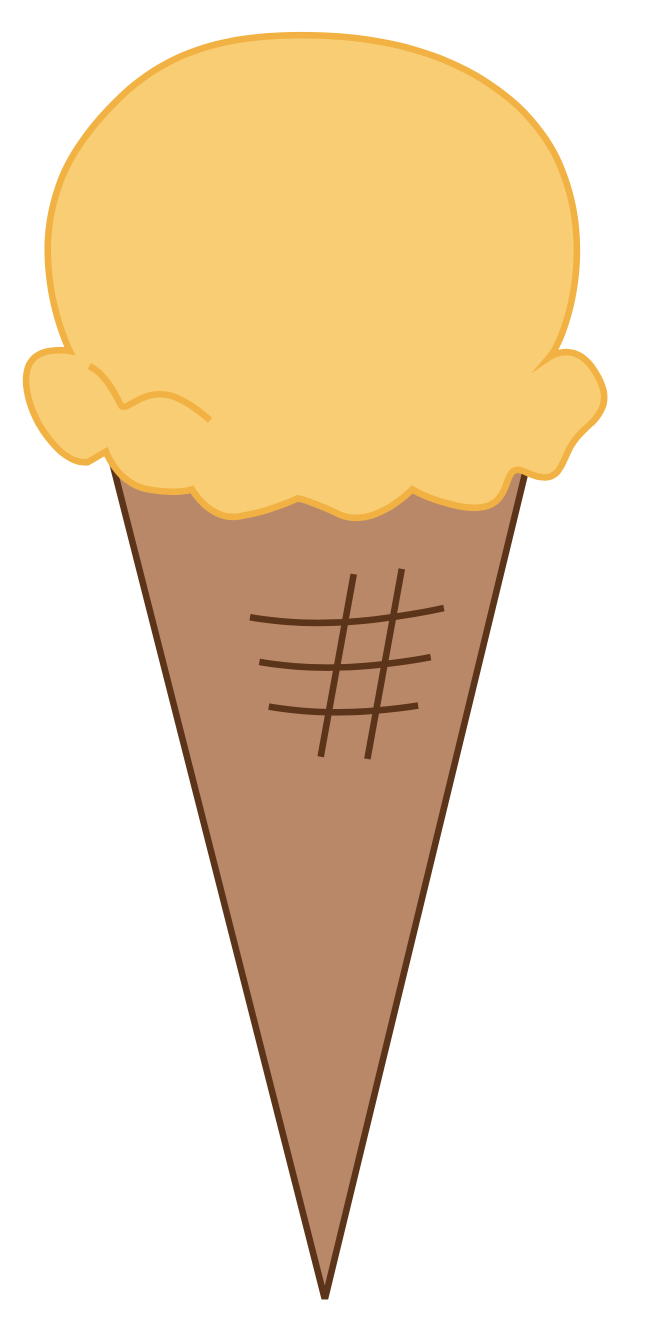 m
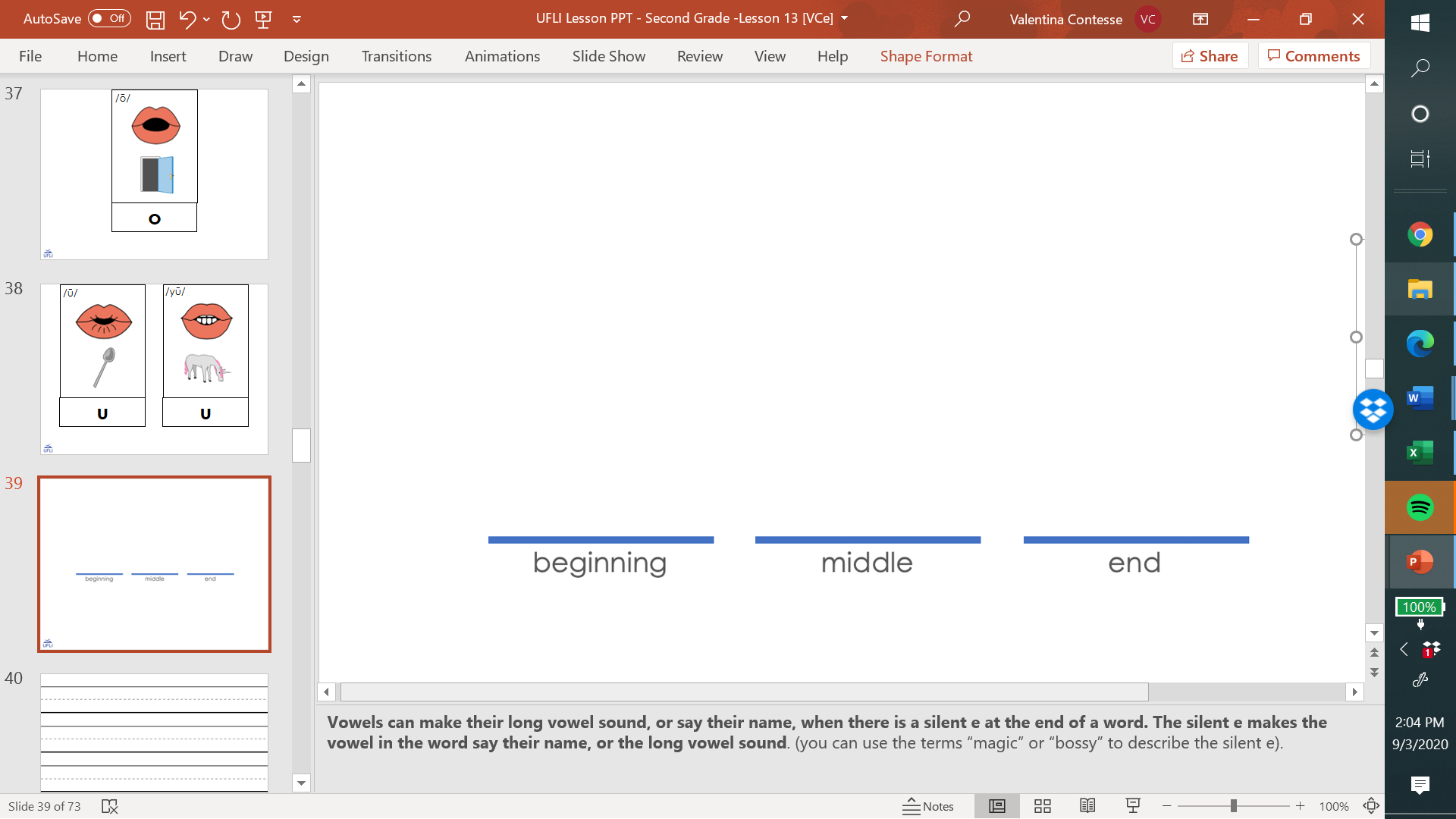 i
n
e
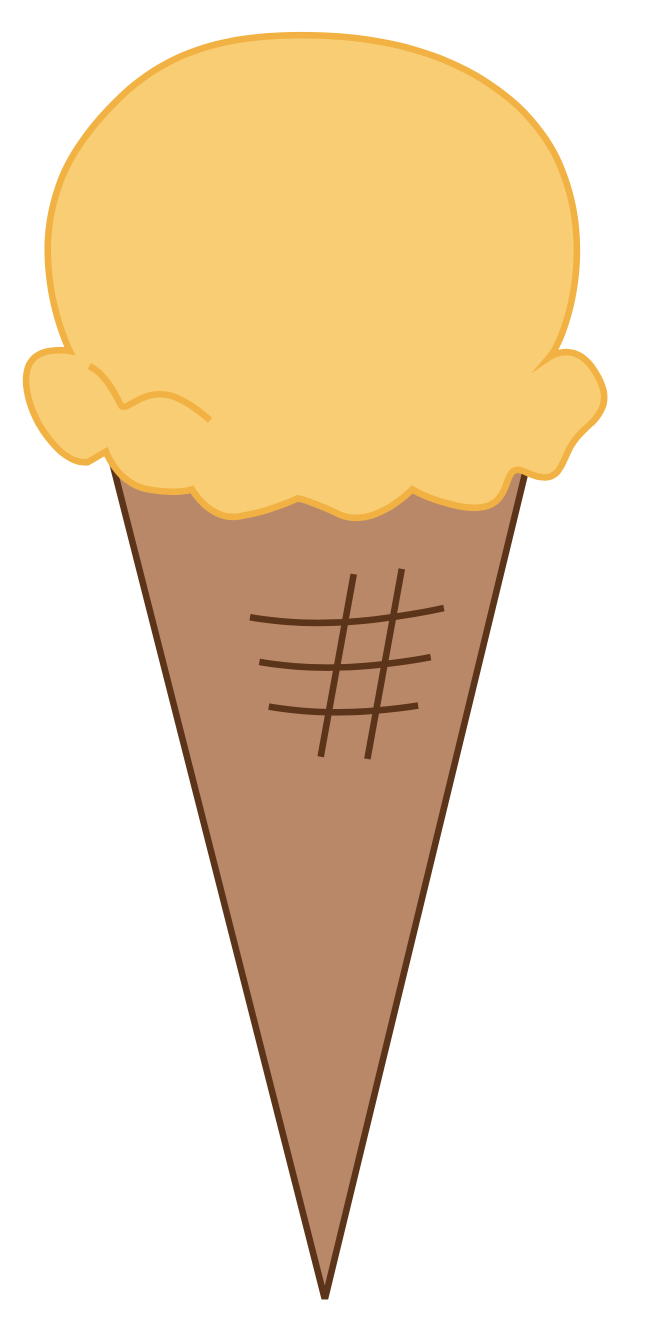 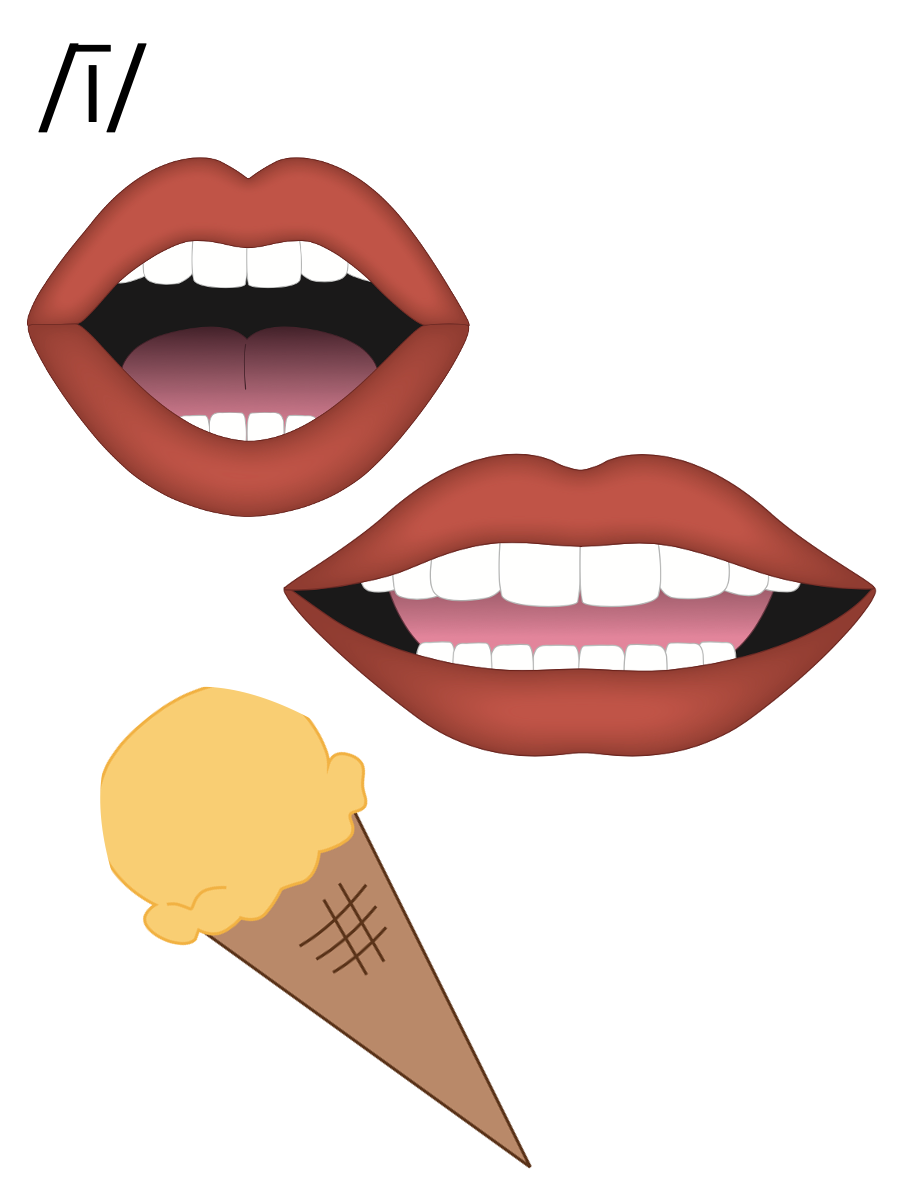 i_e
o
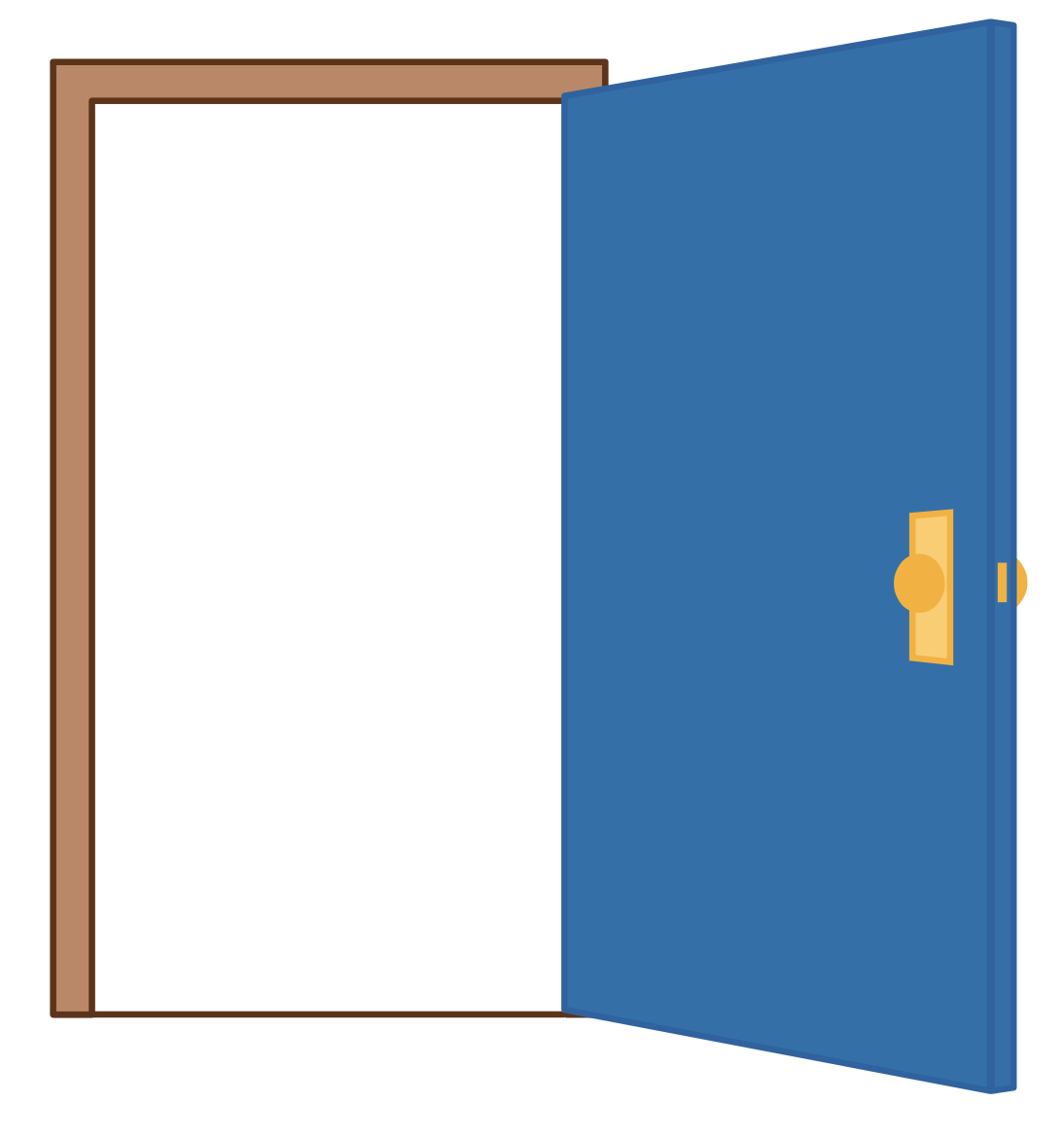 j
o
k
e
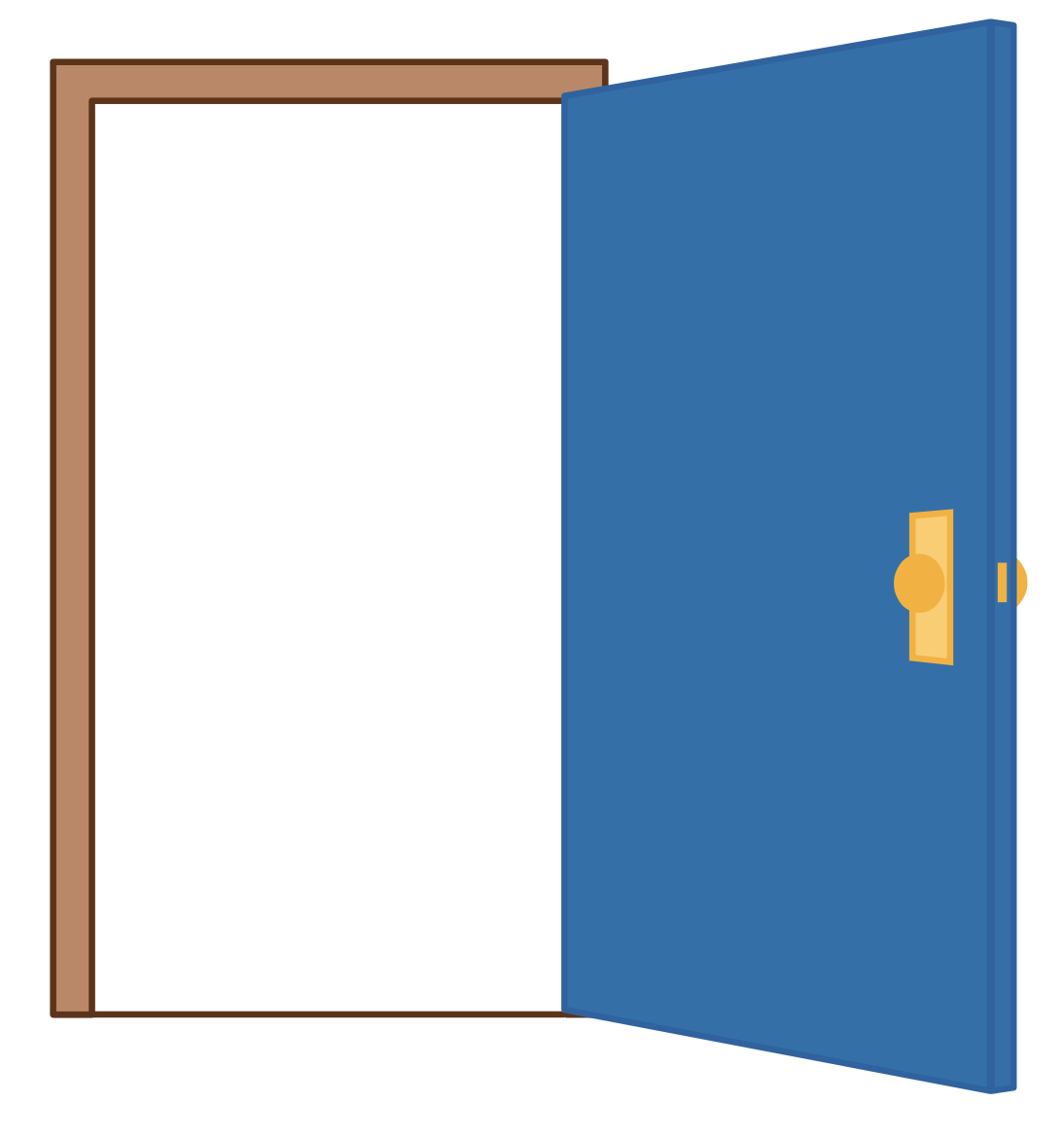 t
s
o
n
e
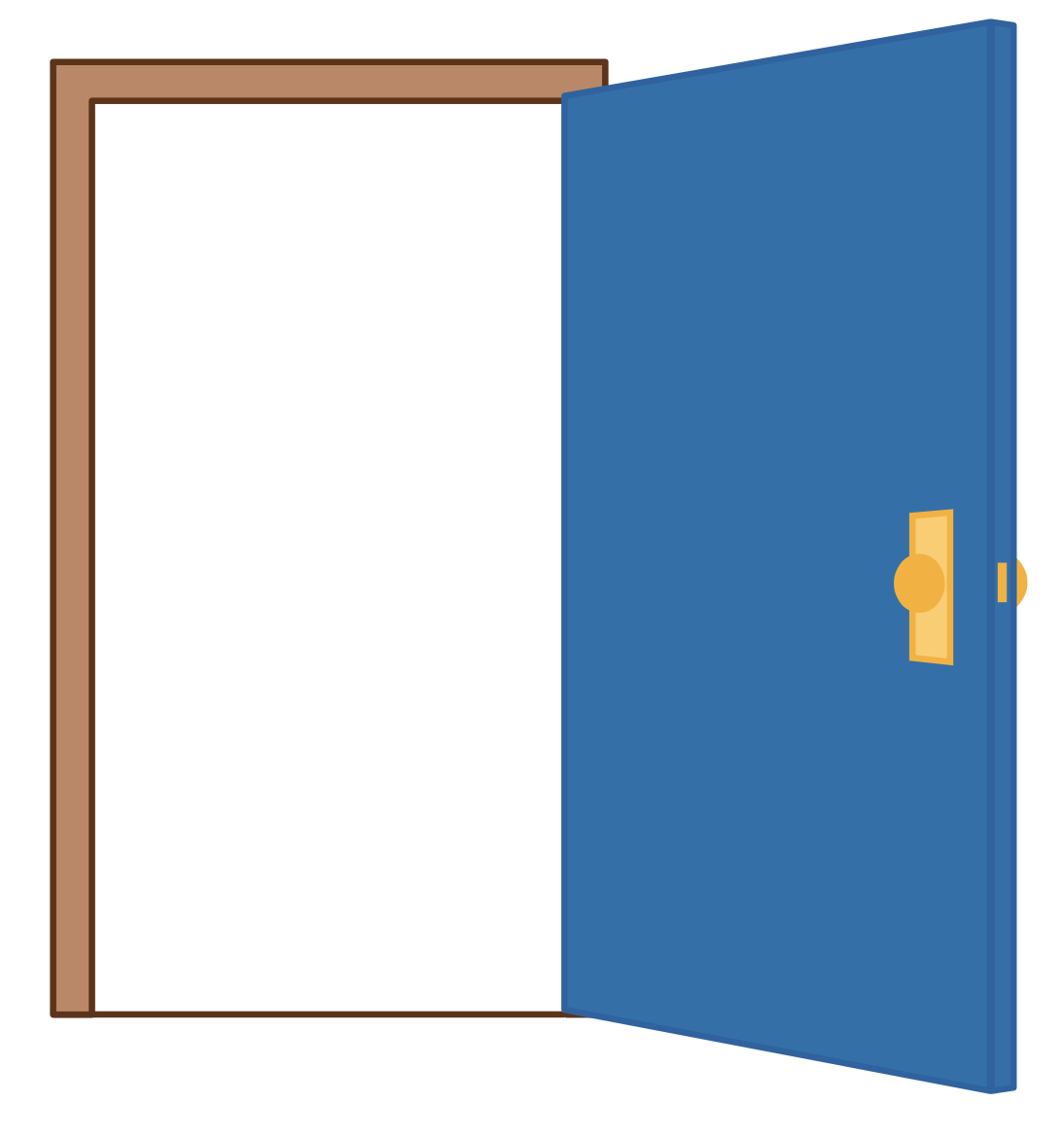 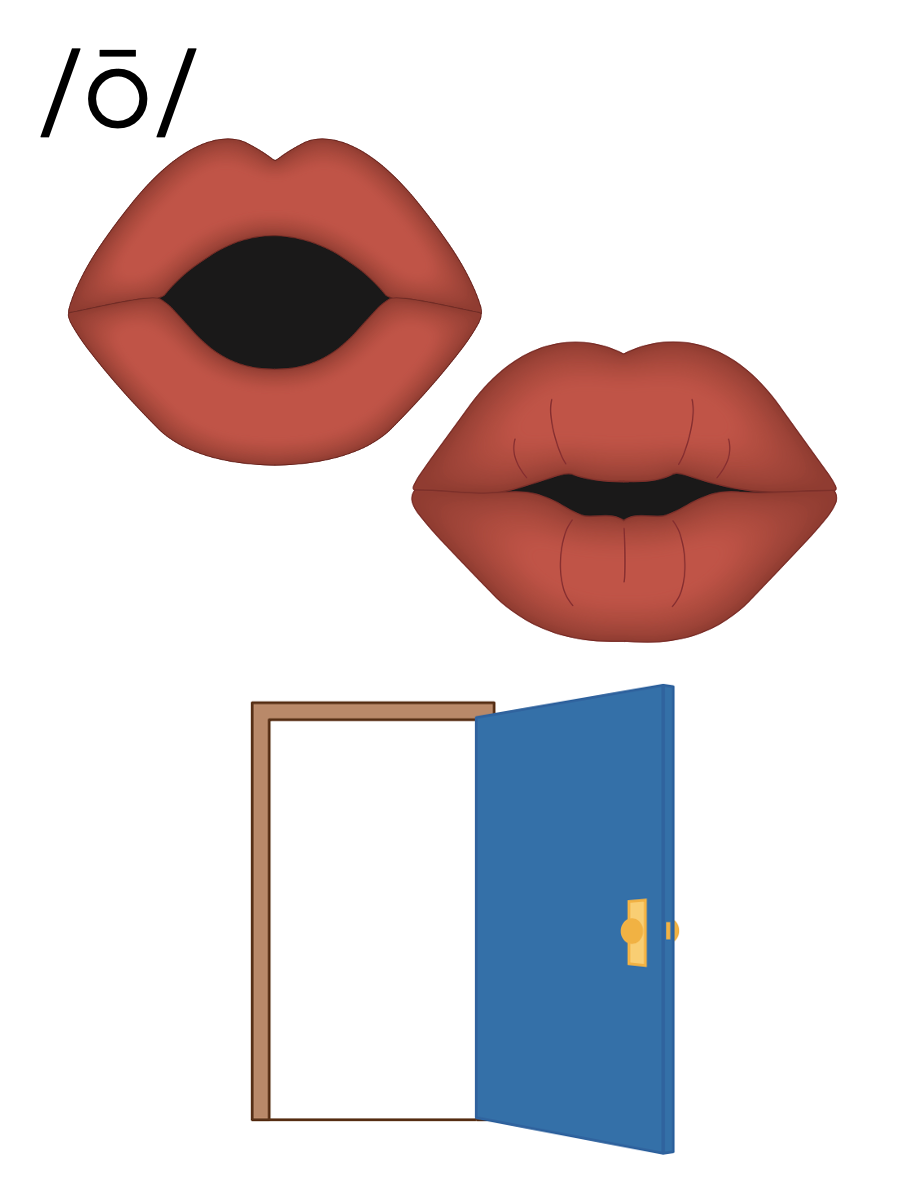 o_e
e
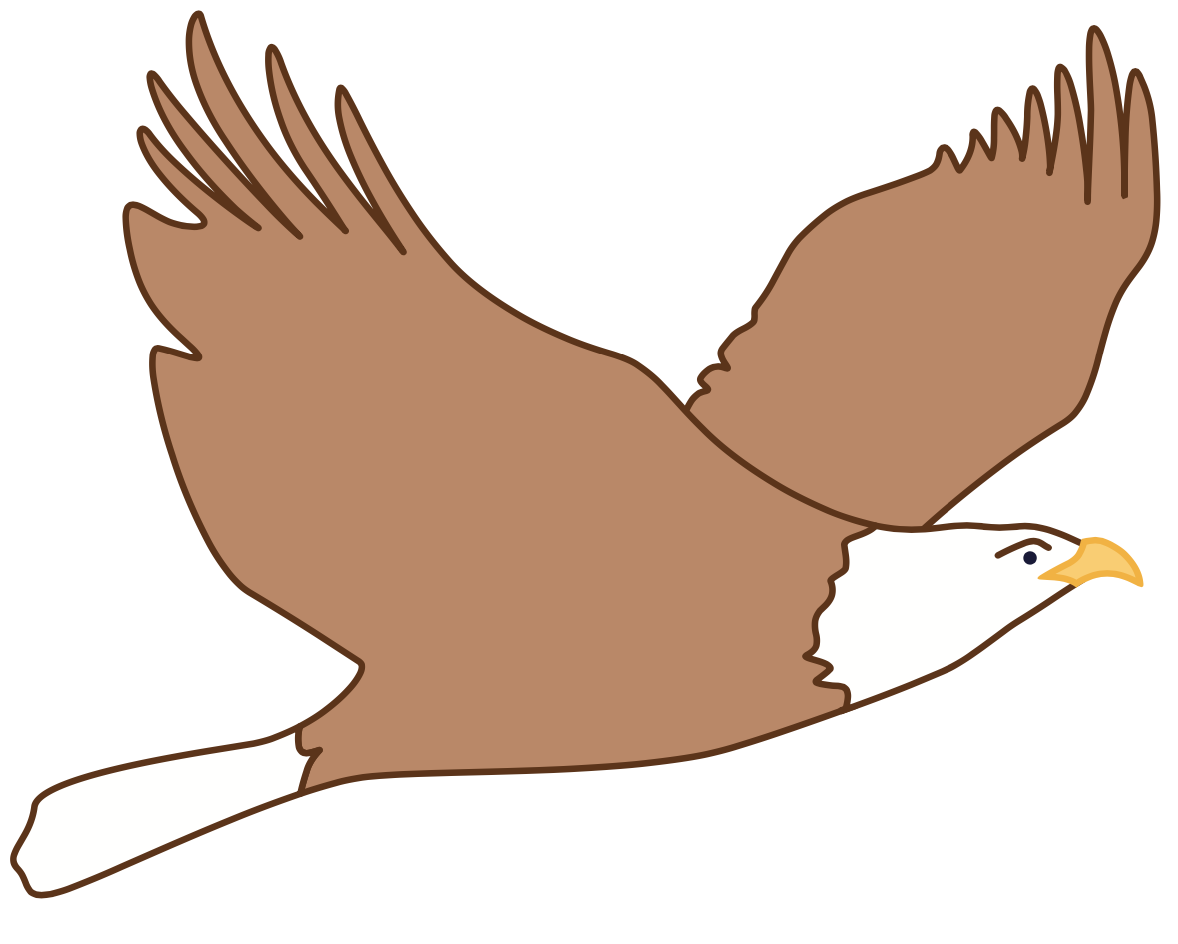 e
v
e
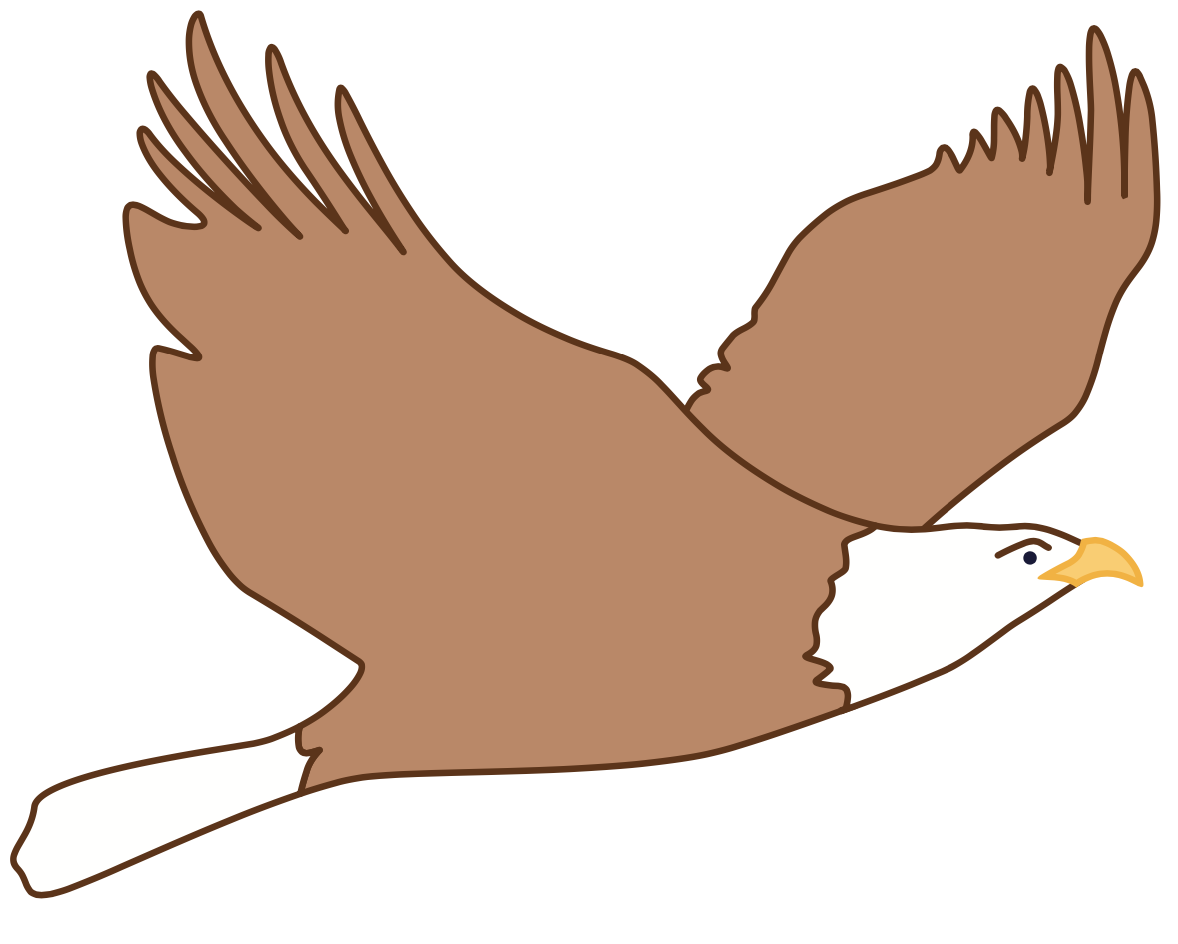 th
e
m
e
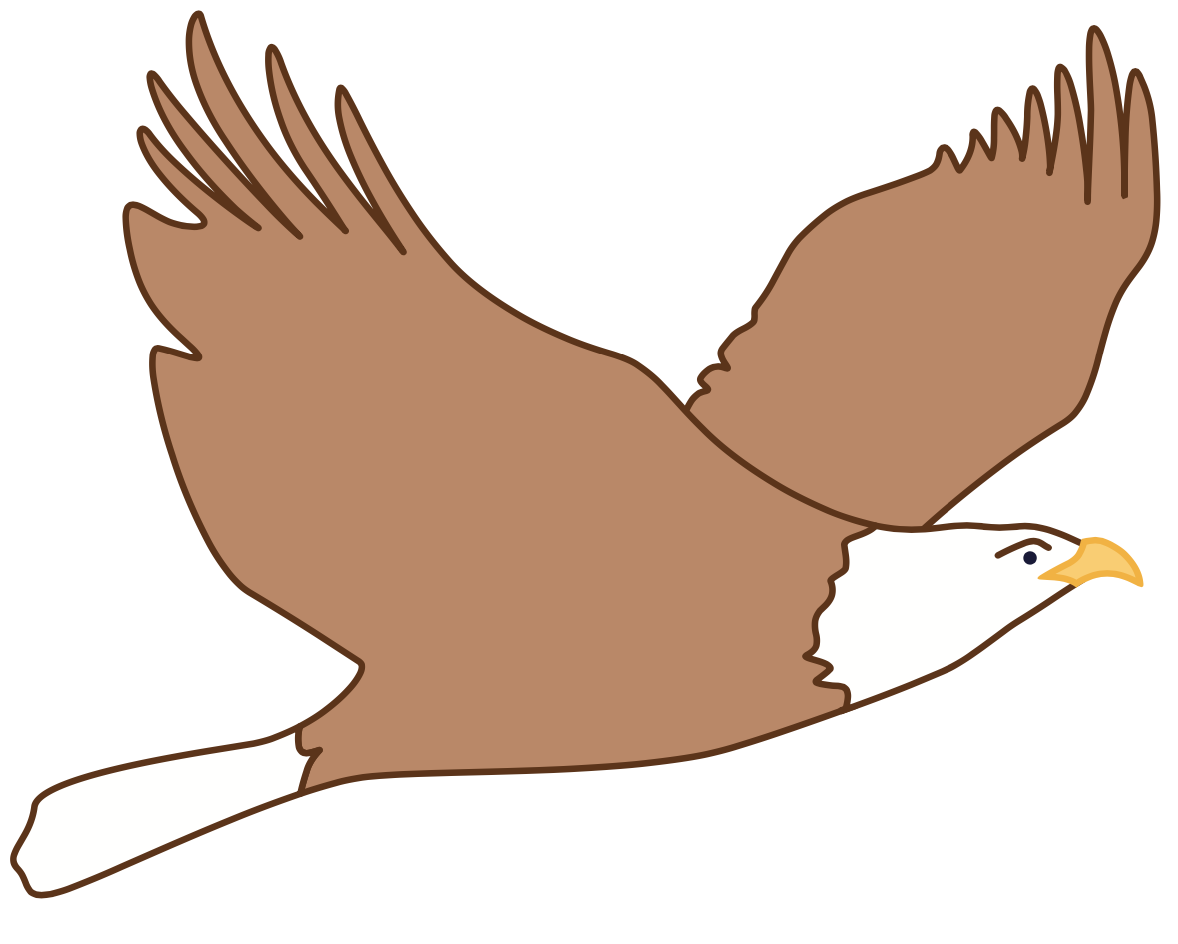 e
e
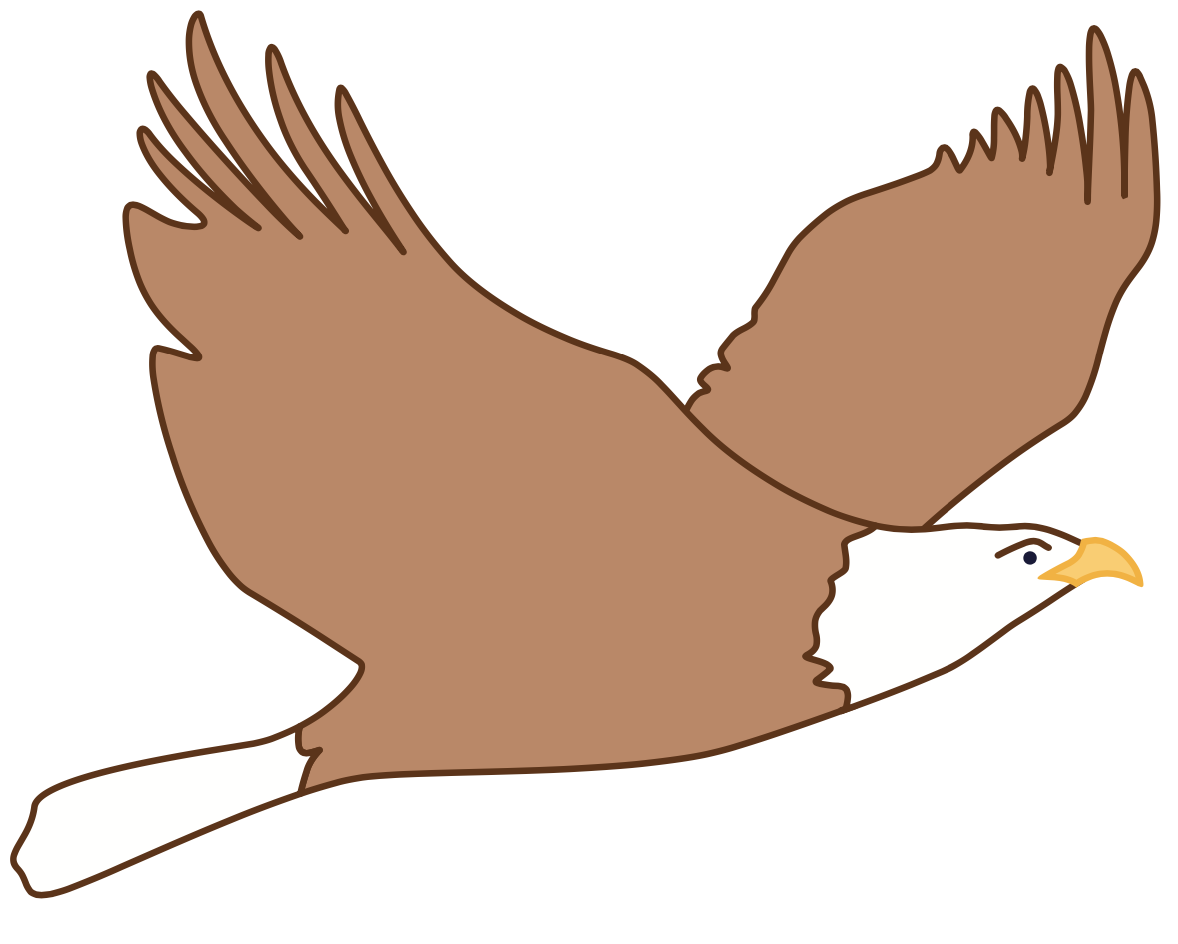 p
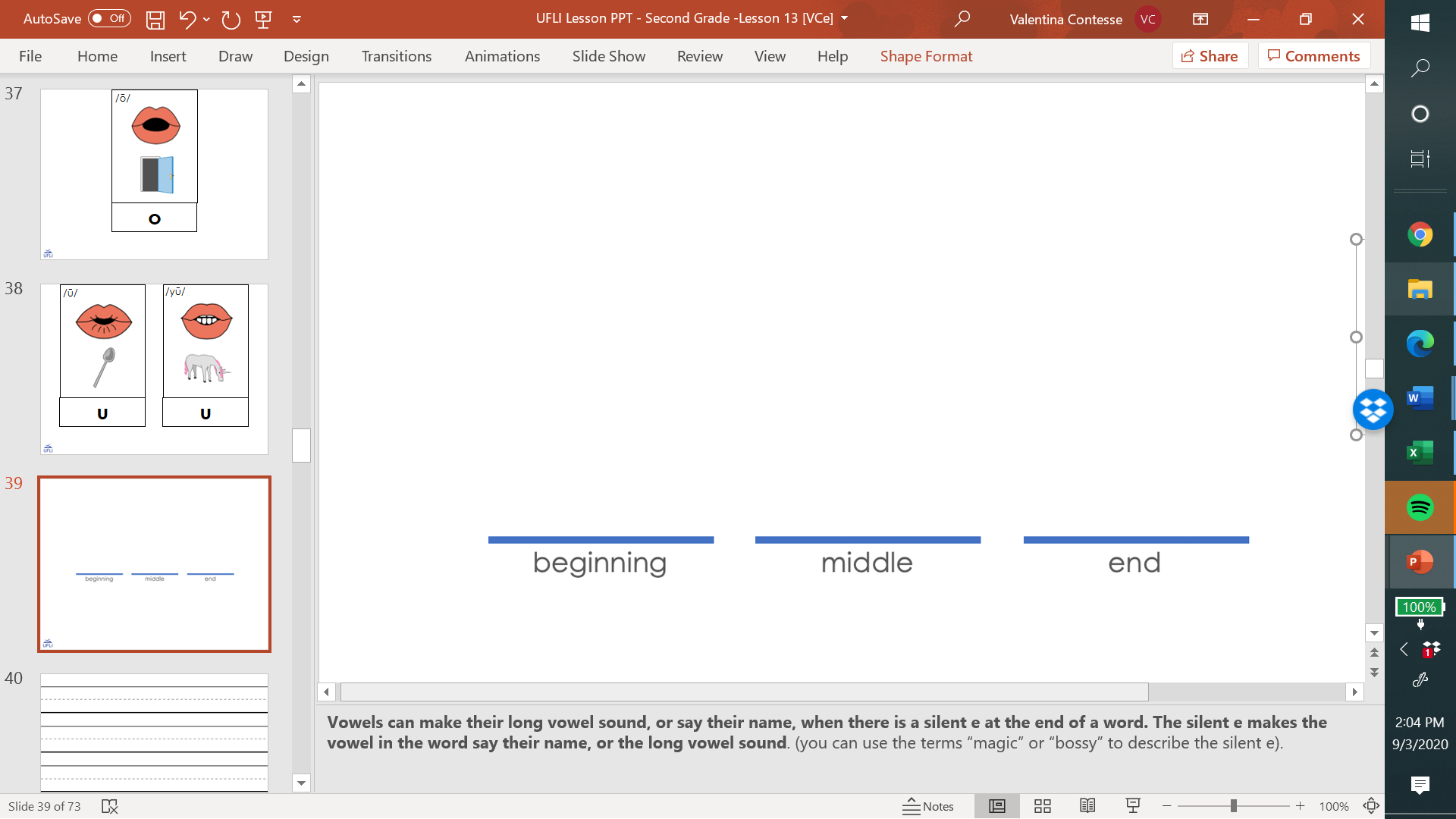 e
t
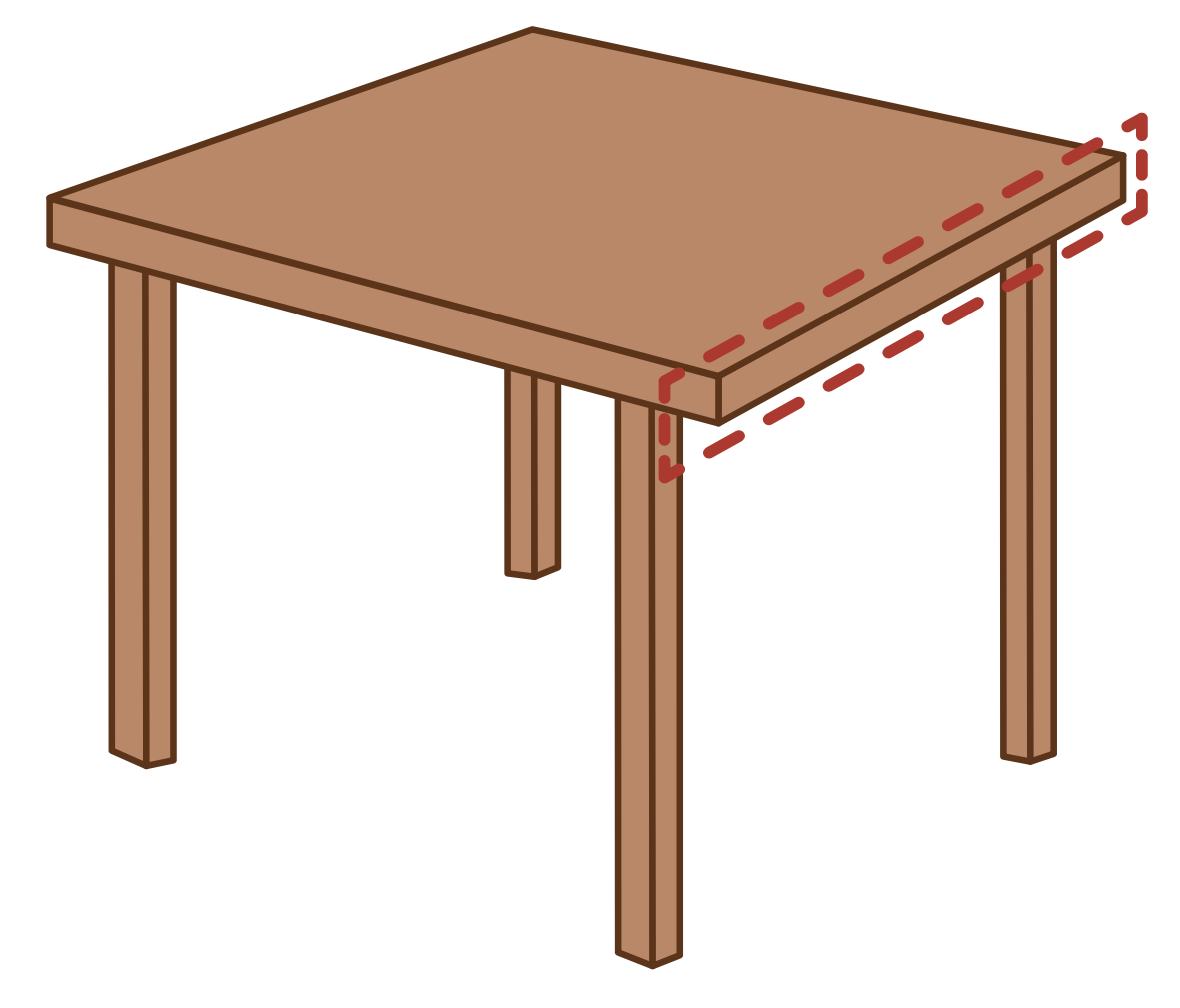 P
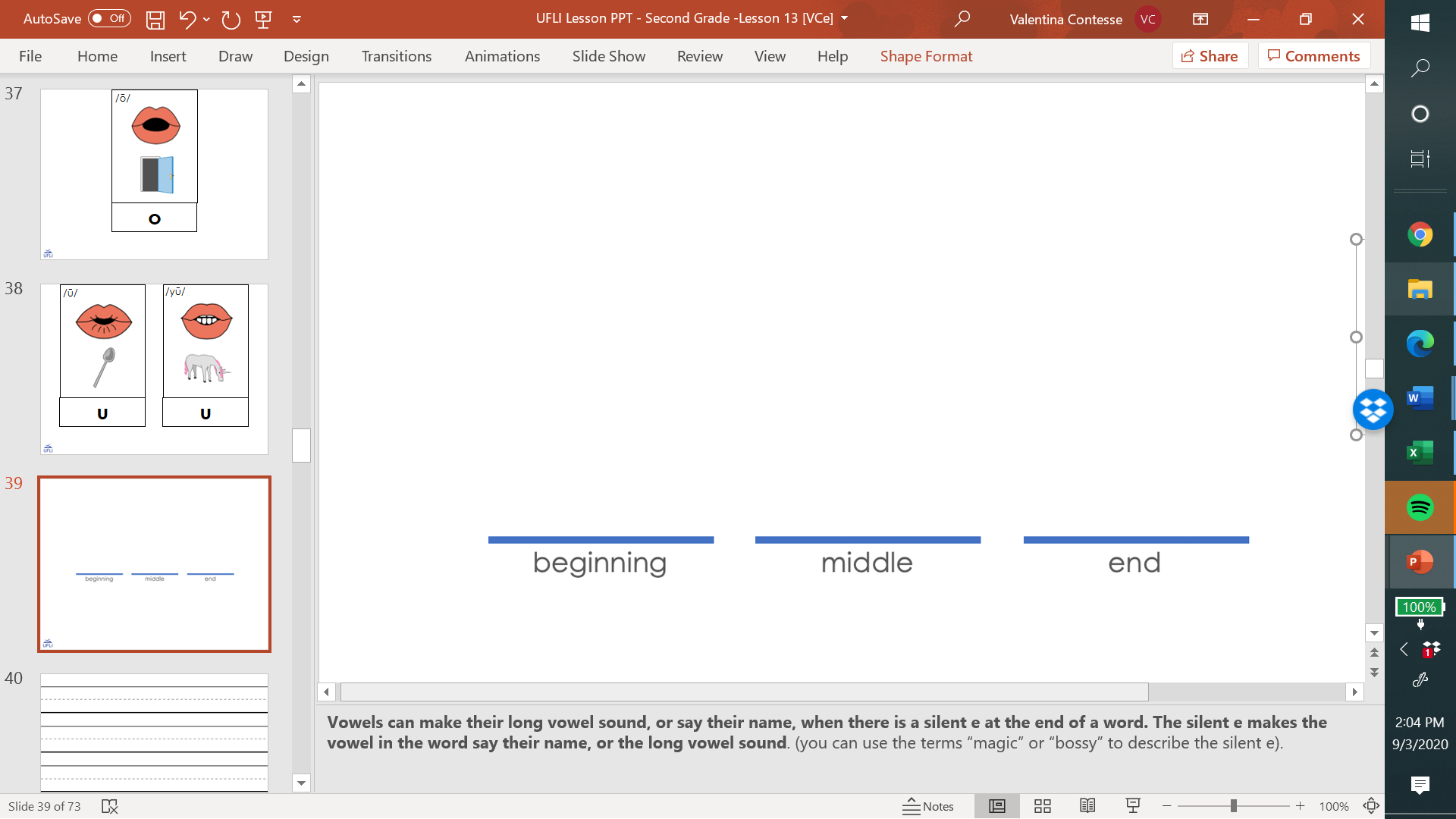 e
t
e
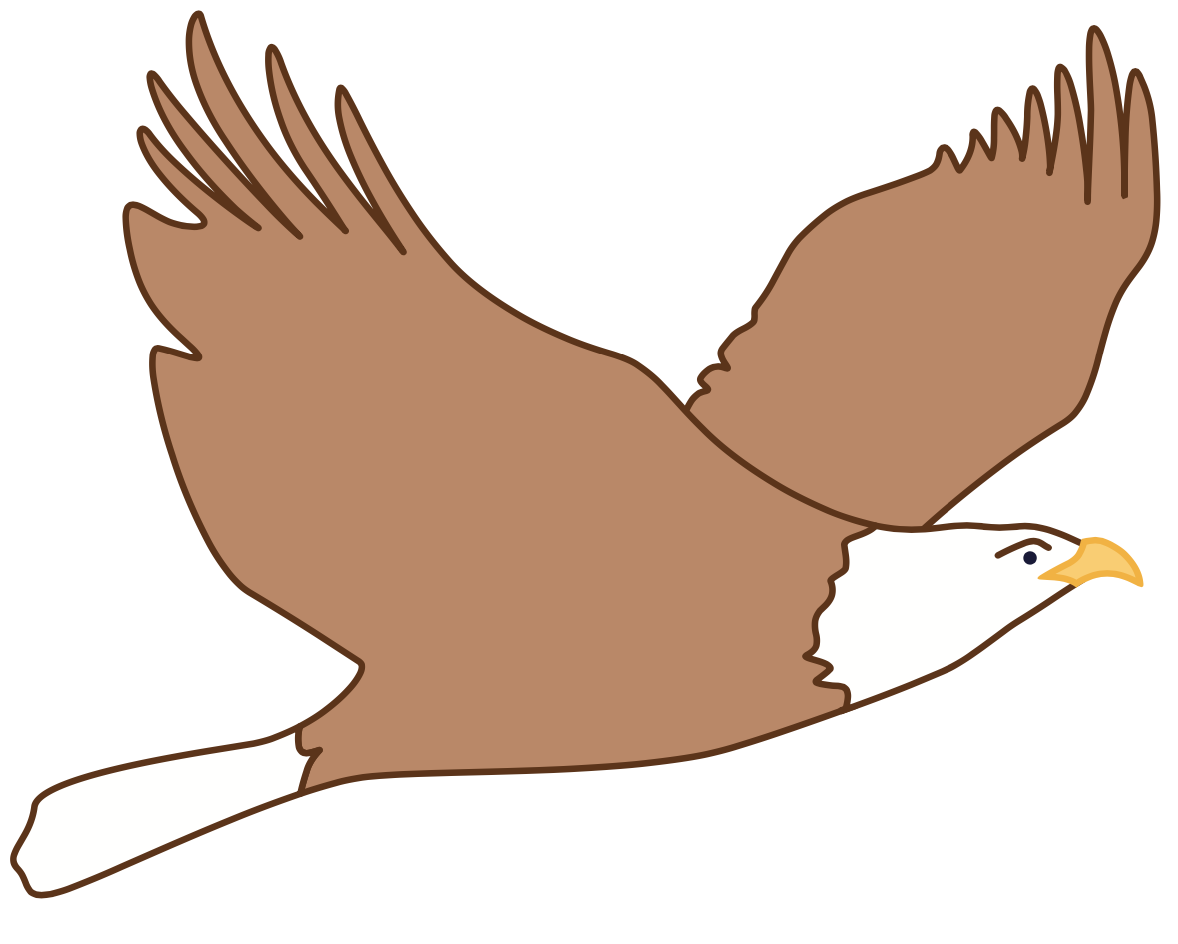 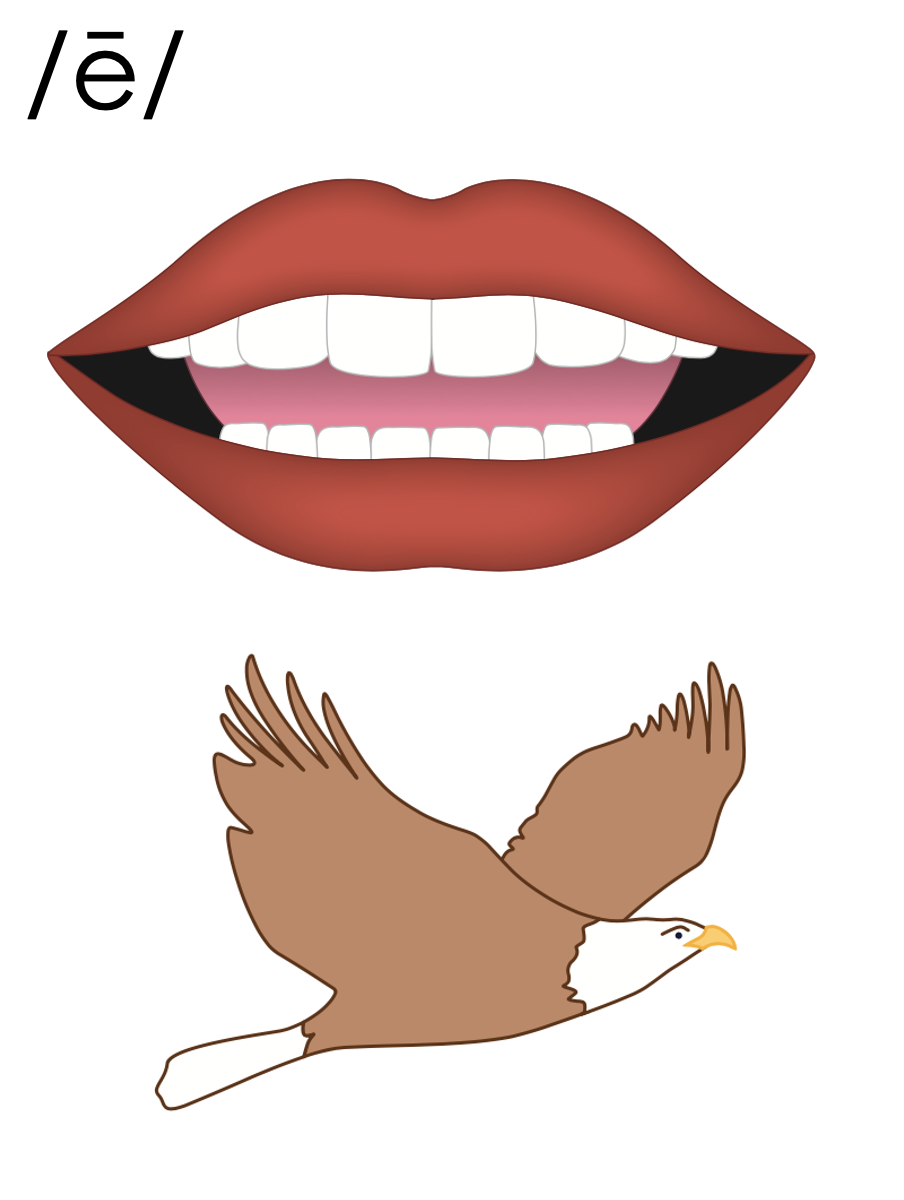 e_e
came
life
here
these
[Speaker Notes: See UFLI Foundations lesson plan Step 6 for word work activity. 
Visit ufliteracy.org to access the Word Work Mat apps.]
[Speaker Notes: See UFLI Foundations lesson plan Step 7 for irregular word activities.
The white rectangle under each word may be used in editing mode. Cover the heart and square icons then reveal them one at a time during instruction.]
[Speaker Notes: See UFLI Foundations manual for more information about reviewing irregular words.]
there
[Speaker Notes: Lesson 52+

ERE represents the /air/ sound.

The white rectangle under the word may be used in editing mode. Cover the heart and square icons then reveal them one at a time during instruction.]
where
[Speaker Notes: Lesson 52+

ERE represents the /air/ sound.

The white rectangle under the word may be used in editing mode. Cover the heart and square icons then reveal them one at a time during instruction.]
who
[Speaker Notes: Lesson 54+

WH represents the /h/ sound.
O represents the /ū/ sound.

The white rectangle under the word may be used in editing mode. Cover the heart and square icons then reveal them one at a time during instruction.]
by
[Speaker Notes: Lessons 55-72
*Temporarily irregular 

Y /ī/ has not been introduced yet. 

The white rectangle under the word may be used in editing mode. Cover the heart and square icons then reveal them one at a time during instruction.]
my
[Speaker Notes: Lessons 55-72
*Temporarily irregular 

Y /ī/ has not been introduced yet. 

The white rectangle under the word may be used in editing mode. Cover the heart and square icons then reveal them one at a time during instruction.]
[Speaker Notes: Handwriting paper for irregular word spelling practice. Use as needed. 
See UFLI Foundations manual for more information about reviewing irregular words.]
[Speaker Notes: See UFLI Foundations lesson plan Step 8 for connected text activities.]
Pete and I hike by the stone path.
My five cats all like to sit on the same white rug.
Check the note to see what time the shop will close.
[Speaker Notes: See UFLI Foundations lesson plan Step 8 for sentences to write.]
[Speaker Notes: The UFLI Foundations decodable text is provided here. See UFLI Foundations decodable text guide for additional text options.]
Five Mile Hike
Chan rides his skates to the lake. When Chan gets to the lake, he looks for his pal Eve. He sees Eve on the black dock. “Want to hike?” asks Eve. “Yep!” Chan says. “OK. Grab these snacks for us to have on the hike,” says Eve.
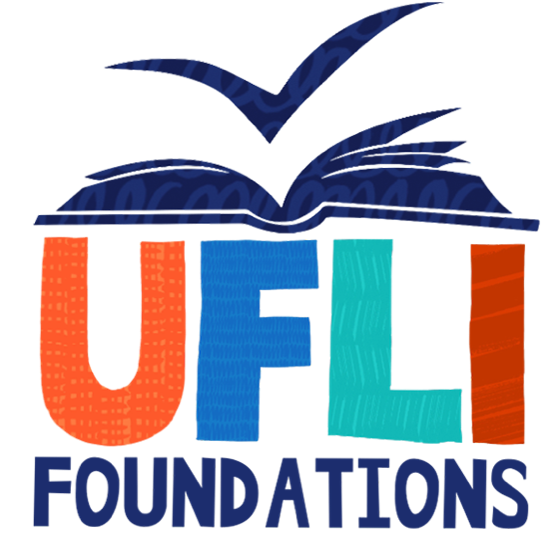 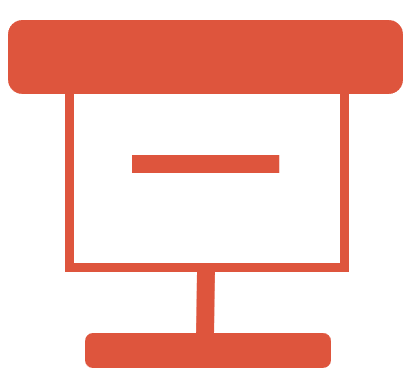 Eve and Chan hike for a long time. “This is a long hike!” says Chan. “Yes. It is five miles” says Eve.  Eve and Chan talk as they walk. Eve tells Chan when they are close to the top.
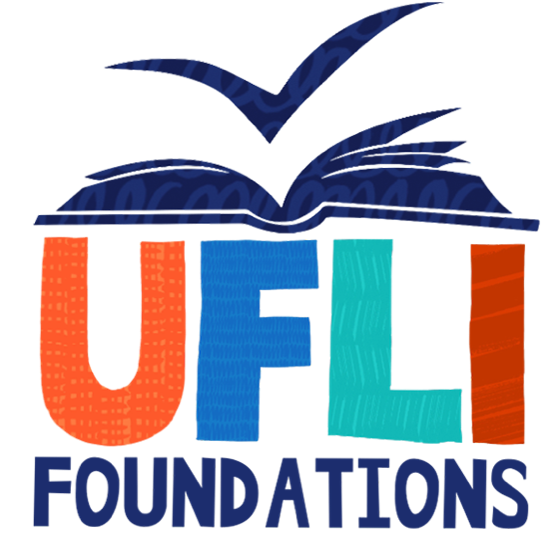 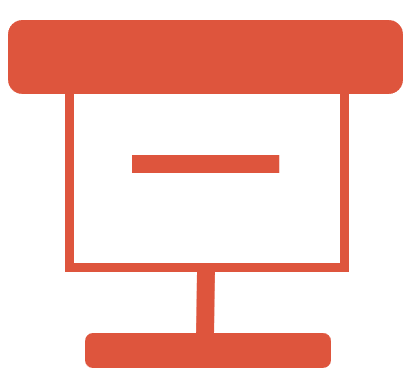 “Here we are! The top of the hill!” Eve yells. Eve and Chan can see for miles. “Thank you for this grand hike,” says Chan with a wide smile.
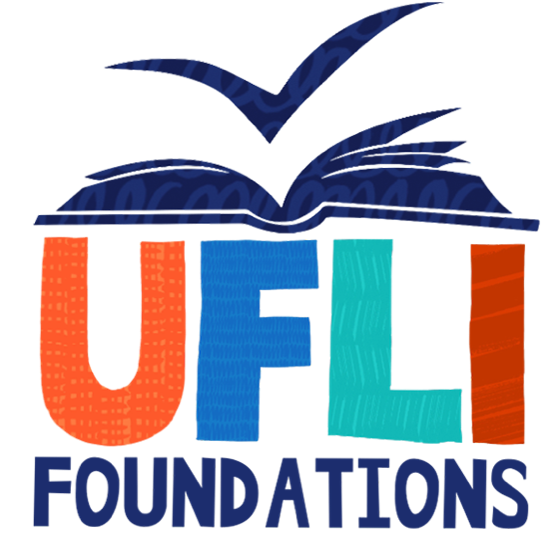 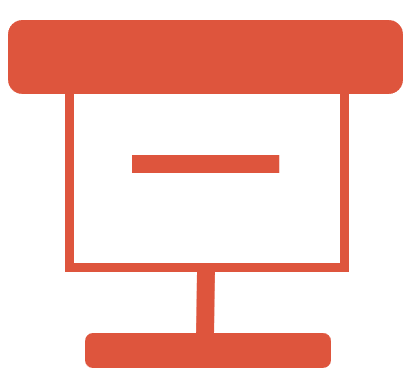 Insert brief reinforcement activity and/or transition to next part of reading block.